Grant no. 12135007
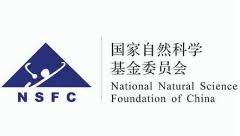 Craig Roberts … http://inp.nju.edu.cn/
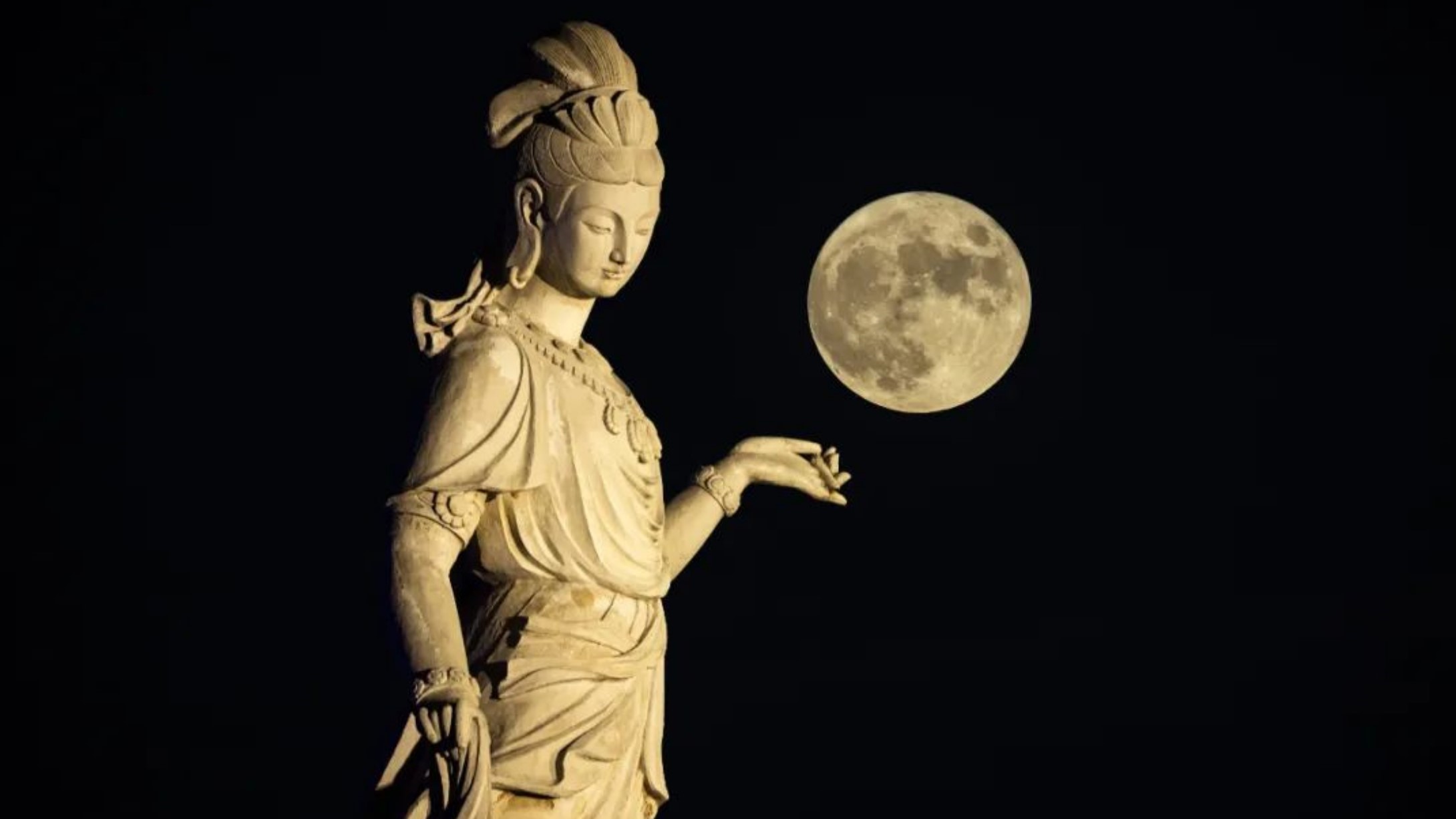 Predicting Parton DFs
[Speaker Notes: Night View Of The Overpass In Jiangbei New District Nanjing Background]
Parton Distribution Functions
Craig Roberts: cdroberts@nju.edu.cn  415 "Predicting Parton DFs"
2
EHM through studies of hadron spectra and structure - ECT* 2022/09/12-16  (42)
Emergence of Hadron Mass
Standard Model of Particle Physics has one obvious mass-generating mechanism
	 = Higgs Boson … impacts are critical to evolution of Universe as we know it
However, Higgs boson is alone responsible for just ∼ 1% of the visible mass in the Universe
Proton mass budget … only 9 MeV/939 MeV is directly from Higgs
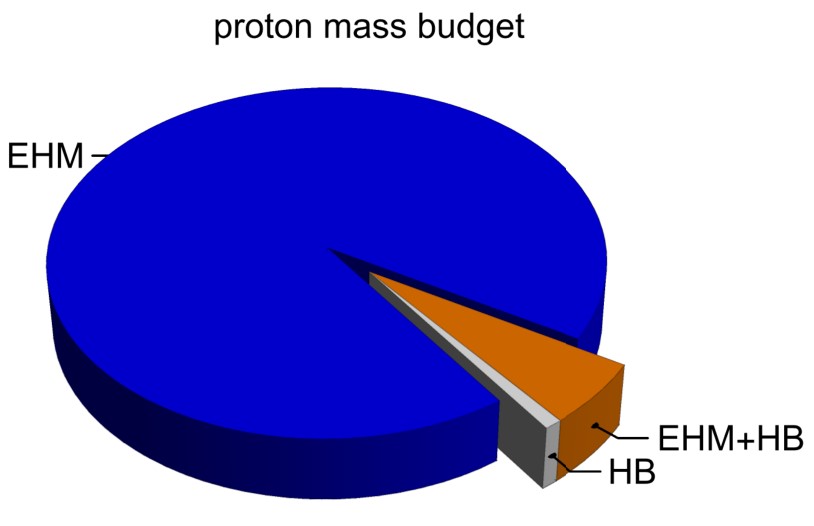 Evidently, Nature has another very effective mechanism for producing mass:
	Emergent Hadron Mass (EHM)
Alone, it produces 94% of the proton’s mass
Remaining 5% is generated by constructive interference between EHM and Higgs-boson
Craig Roberts: cdroberts@nju.edu.cn  415 "Predicting Parton DFs"
3
EHM through studies of hadron spectra and structure - ECT* 2022/09/12-16  (42)
Emergence of Hadron Mass - Basic Questions
What is the origin of EHM?  
Does it lie within the Standard Model, i.e., within QCD
What are the connections with …  
Gluon and quark confinement?
Dynamical chiral symmetry breaking (DCSB)?
Nambu-Goldstone modes = π & K?
What is the role of Higgs in modulating observable properties of hadrons?
Without Higgs mechanism of mass generation, π and K would be indistinguishable
What is and wherefrom mass?
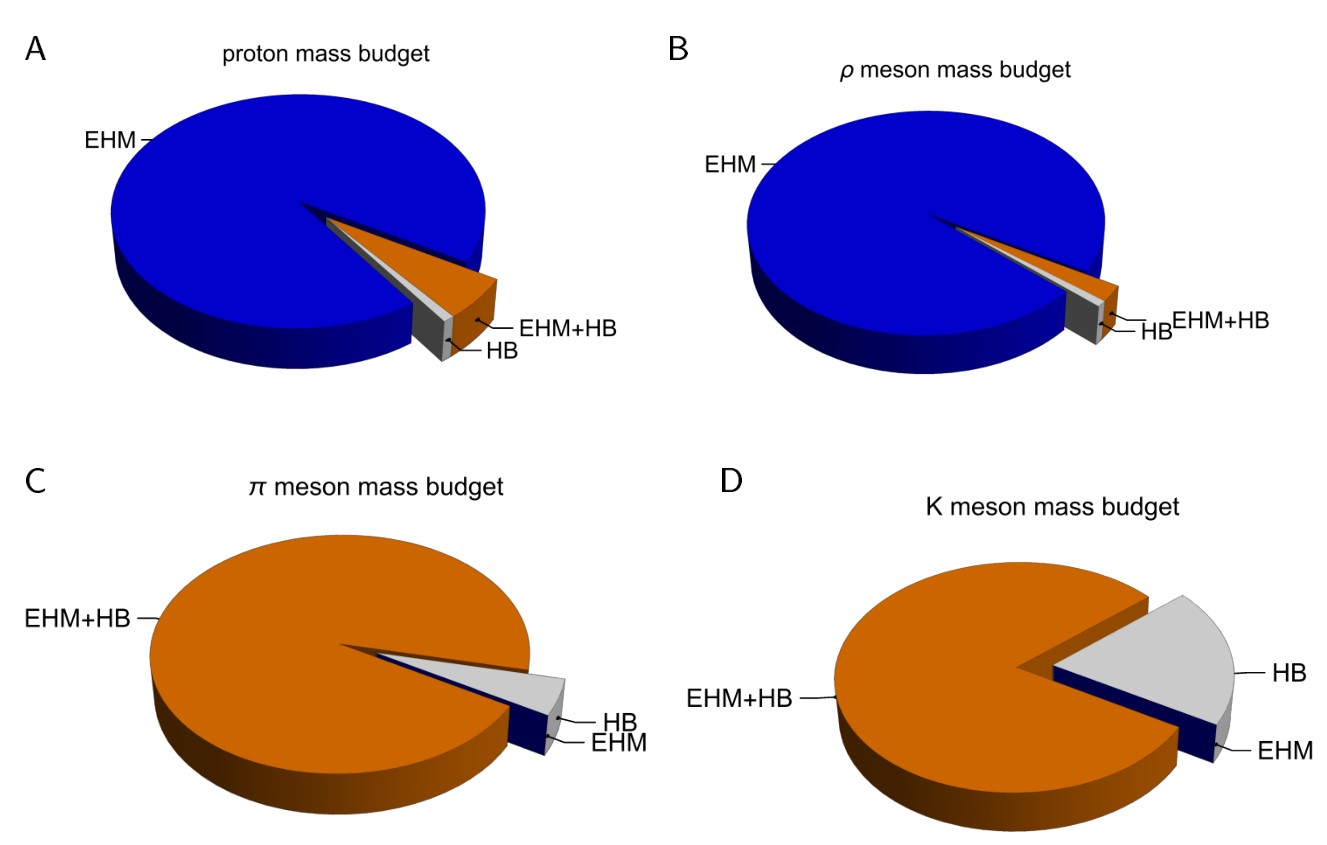 Craig Roberts: cdroberts@nju.edu.cn  415 "Predicting Parton DFs"
4
EHM through studies of hadron spectra and structure - ECT* 2022/09/12-16  (42)
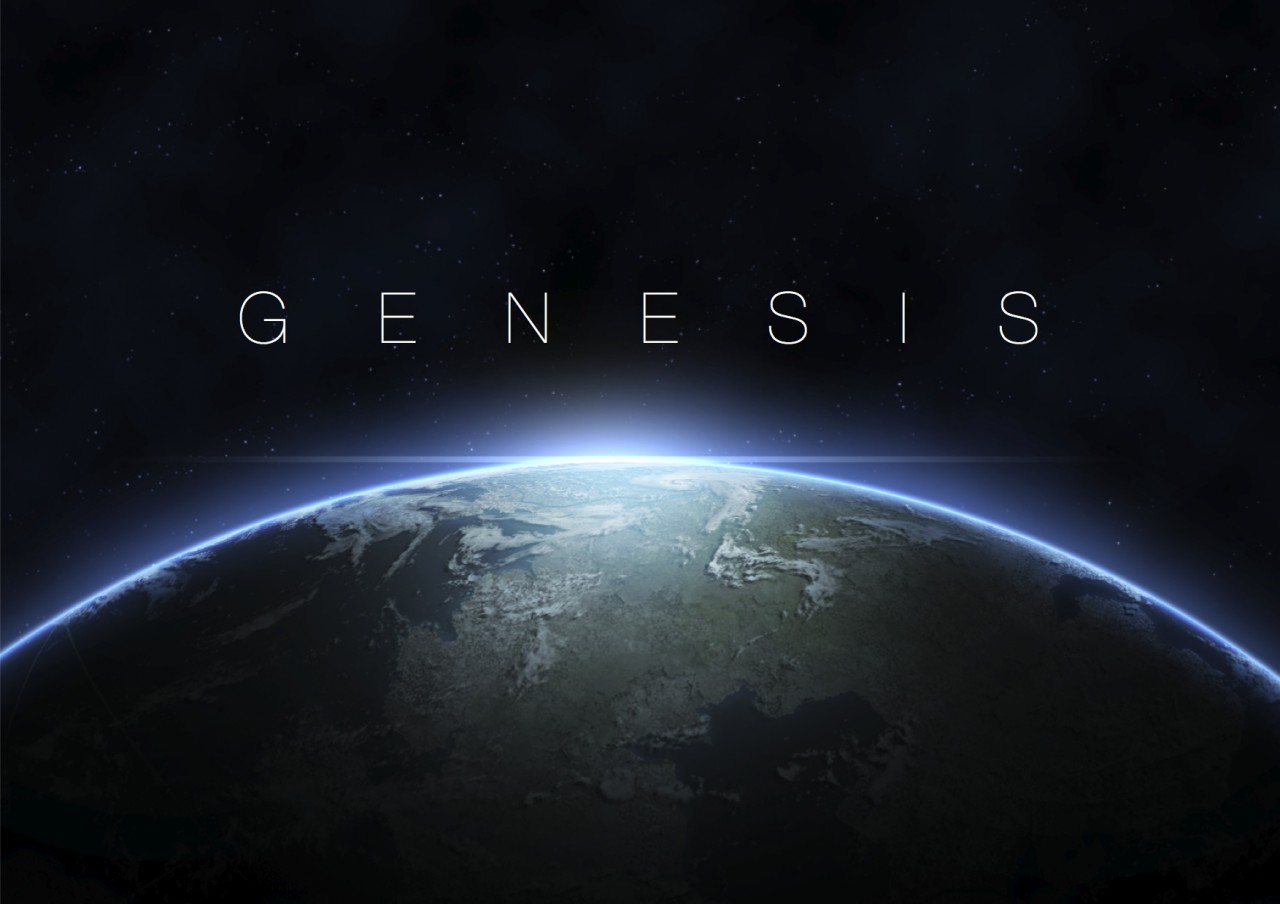 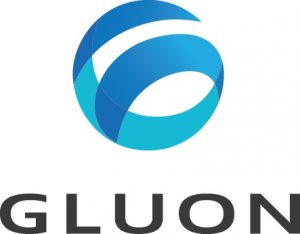 Craig Roberts: cdroberts@nju.edu.cn  415 "Predicting Parton DFs"
5
EHM through studies of hadron spectra and structure - ECT* 2022/09/12-16  (42)
Modern UnderstandingGrew Slowly from Ancient Origins
3-gluon vertex
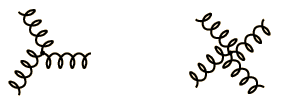 4-gluon vertex
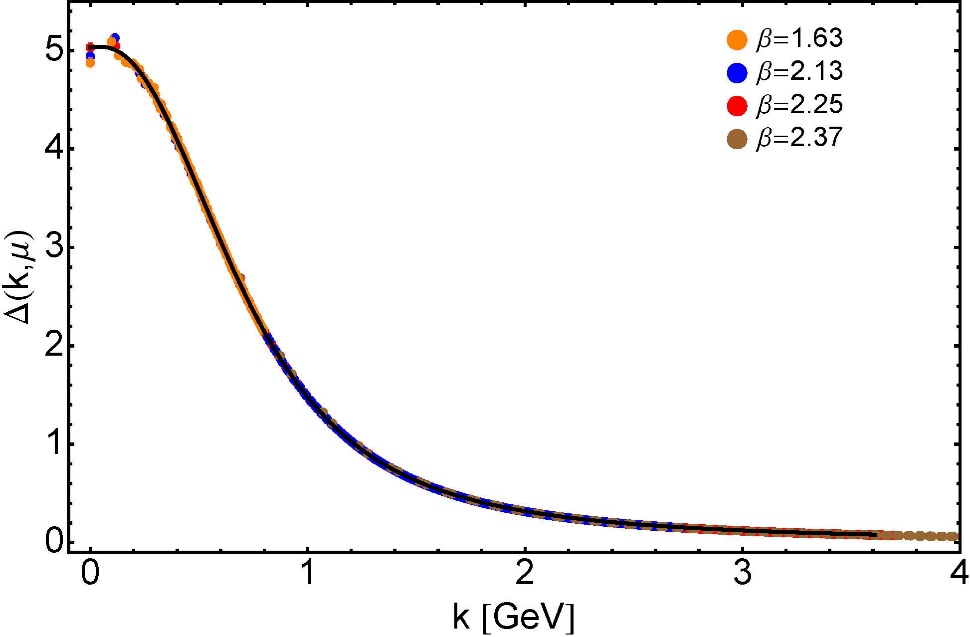 Truly mass from nothing 
An interacting theory, written in terms of massless gluon fields, produces dressed gluon fields that are characterised by a mass function that is large at infrared momenta
Gluon propagator … continuum and lattice QCD agree
QCD fact
Continuum theory and lattice simulations agree
Empirical verification?
Craig Roberts: cdroberts@nju.edu.cn  415 "Predicting Parton DFs"
6
EHM through studies of hadron spectra and structure - ECT* 2022/09/12-16  (42)
Presentation by … Papavassiliou
Modern UnderstandingGrew Slowly from Ancient Origins
EHM means
Gluons are massive
3-gluon vertex
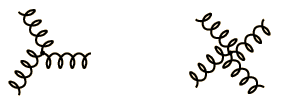 4-gluon vertex
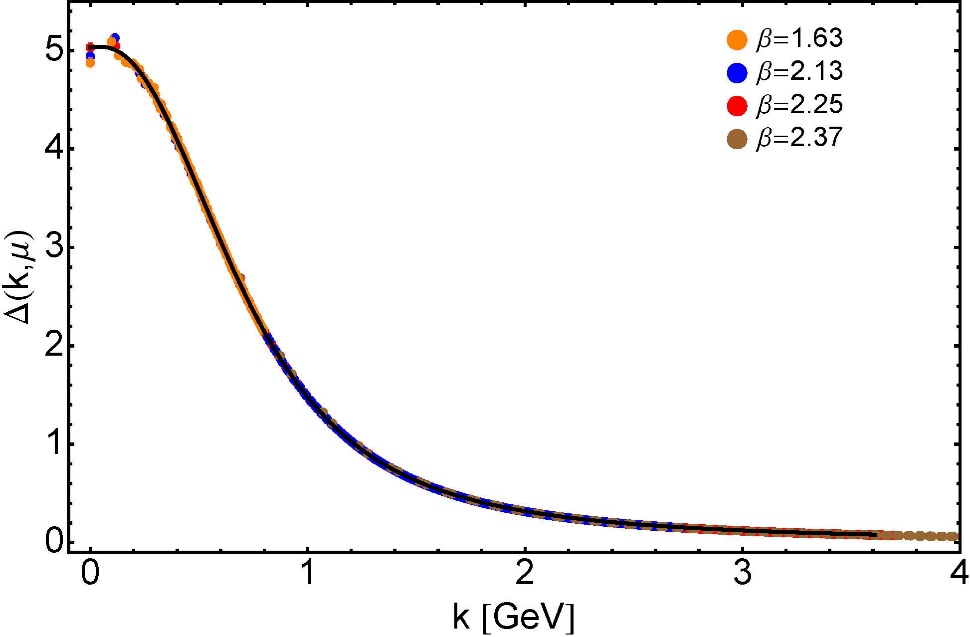 Truly mass from nothing 
An interacting theory, written in terms of massless gluon fields, produces dressed gluon fields that are characterised by a mass function that is large at infrared momenta
Gluon propagator … continuum and lattice QCD agree
QCD fact
Continuum theory and lattice simulations agree
Empirical verification?
Craig Roberts: cdroberts@nju.edu.cn  415 "Predicting Parton DFs"
7
EHM through studies of hadron spectra and structure - ECT* 2022/09/12-16  (42)
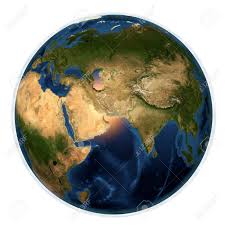 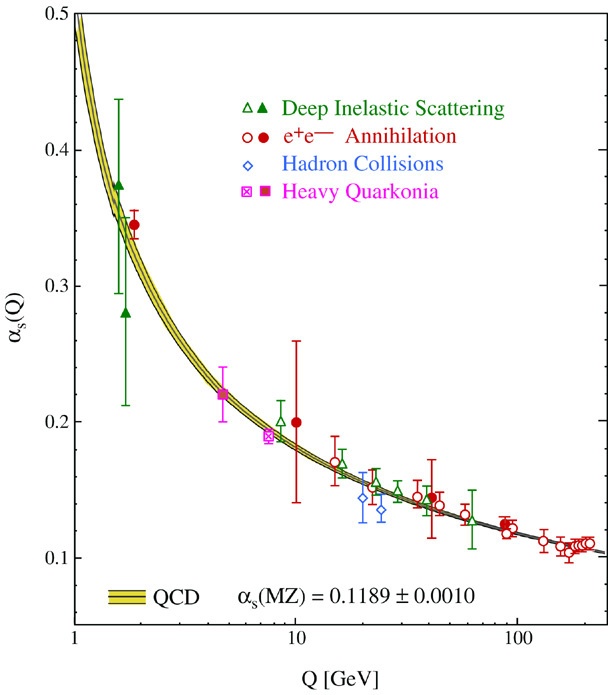 This is where we live
⇐
What’s happening 
out here?!
QCD’s Running Coupling
Craig Roberts: cdroberts@nju.edu.cn  415 "Predicting Parton DFs"
8
EHM through studies of hadron spectra and structure - ECT* 2022/09/12-16  (42)
W  orkshop on Dyson-Schwinger Equations in Modern Mathematics 
                           and Physics (DSEMP2014) Trento, Italy, September 22-26, 2014
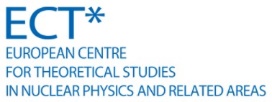 Process independent effective charge = running coupling
Effective charge from lattice QCD, Zhu-Fang Cui, Jin-Li Zhang et al., 
NJU-INP 014/19, arXiv:1912.08232 [hep-ph], Chin. Phys. C 44 (2020) 083102/1-10
2064 total downloads
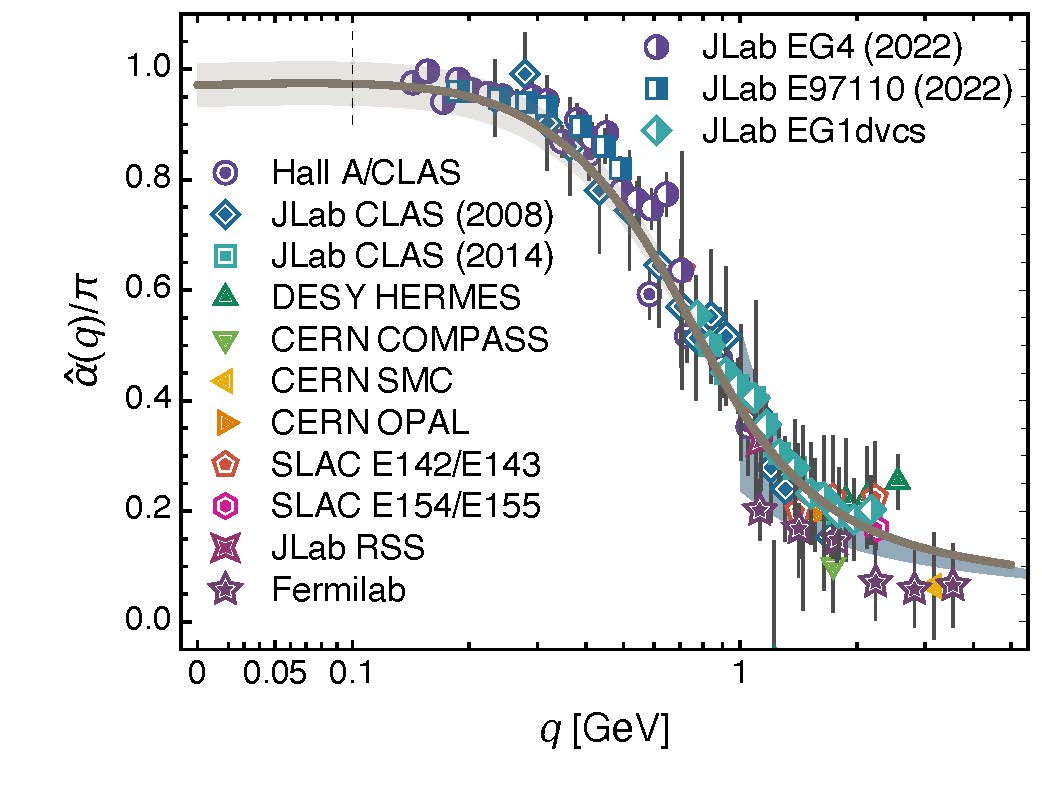 The QCD Running Coupling, 
A. Deur, S. J. Brodsky and G. F. de Teramond, Prog. Part. Nucl. Phys. 90 (2016) 1-74
Process independent strong running coupling
Daniele Binosi et al., arXiv:1612.04835 [nucl-th], Phys. Rev. D 96 (2017) 054026/1-7
Craig Roberts: cdroberts@nju.edu.cn  415 "Predicting Parton DFs"
9
EHM through studies of hadron spectra and structure - ECT* 2022/09/12-16  (42)
EHM Basics
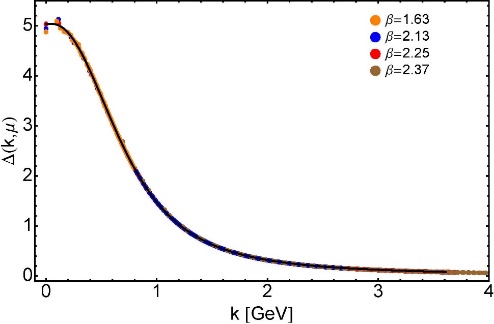 Absent Higgs boson couplings, the Lagrangian of QCD is scale invariant
Yet … 
Massless gluons become massive
A momentum-dependent charge is produced
Massless quarks become massive
EHM is expressed in 
EVERY strong interaction observable
Challenge to Theory = 
Elucidate all observable consequences of these phenomena 
and highlight the paths to measuring them
Challenge to Experiment = 
Test the theory predictions so that 
the boundaries of the Standard Model can finally be drawn
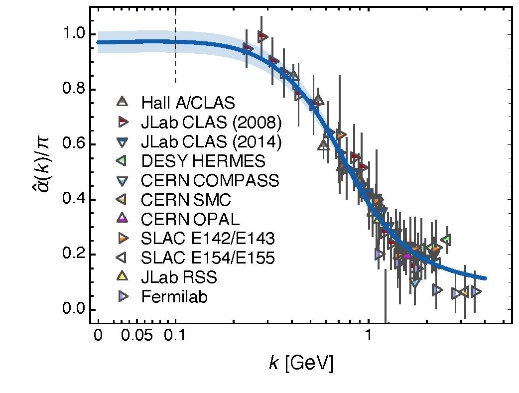 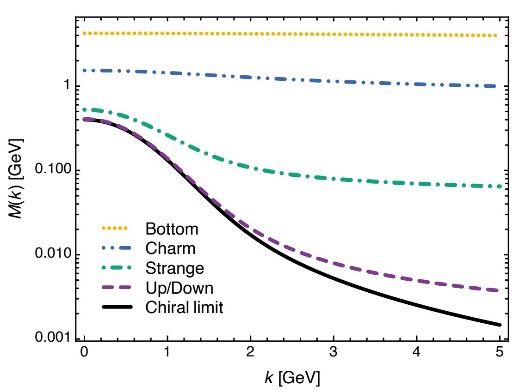 Craig Roberts: cdroberts@nju.edu.cn  415 "Predicting Parton DFs"
10
EHM through studies of hadron spectra and structure - ECT* 2022/09/12-16  (42)
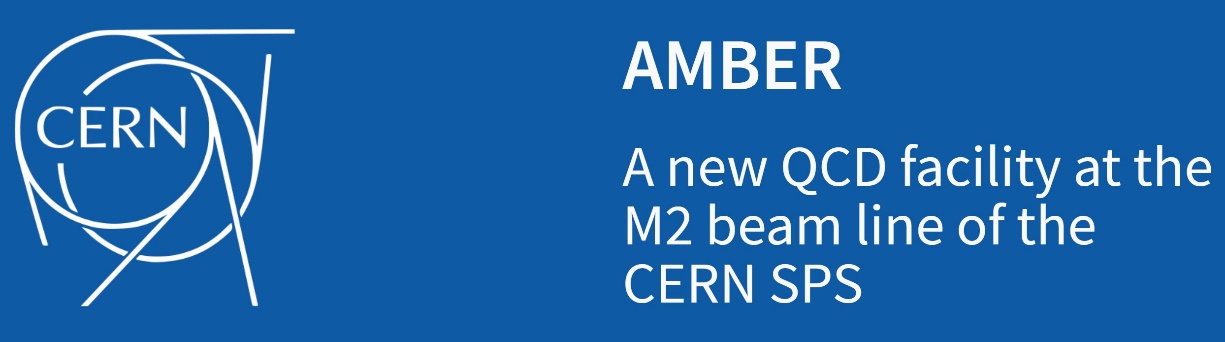 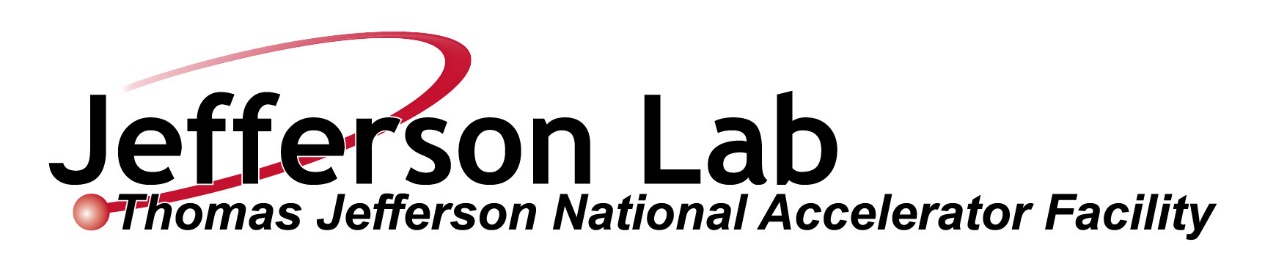 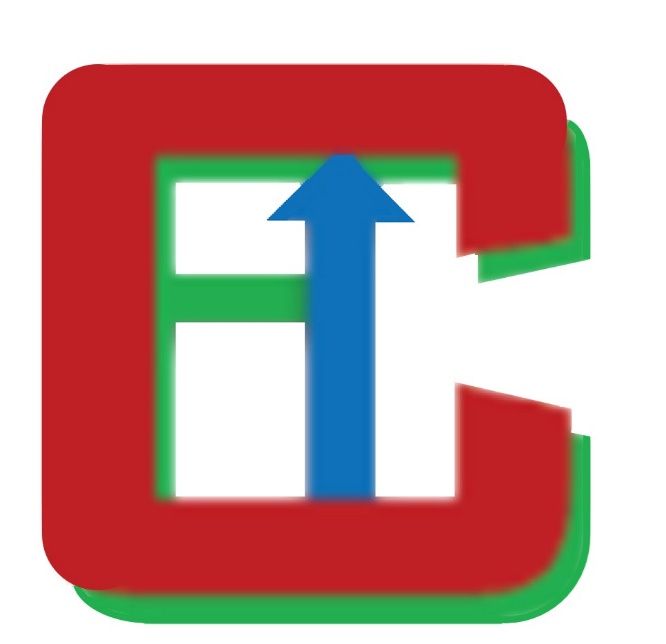 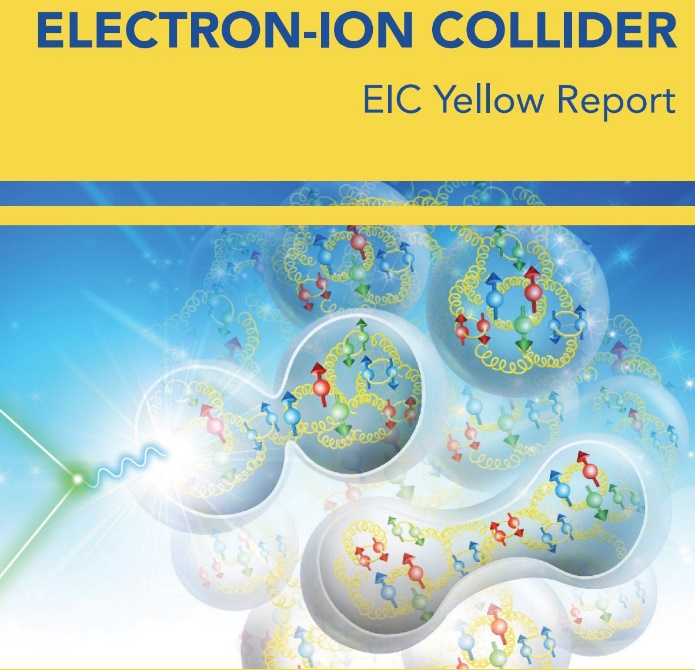 EHM atExisting and Future Facilities
Craig Roberts: cdroberts@nju.edu.cn  415 "Predicting Parton DFs"
11
EHM through studies of hadron spectra and structure - ECT* 2022/09/12-16  (42)
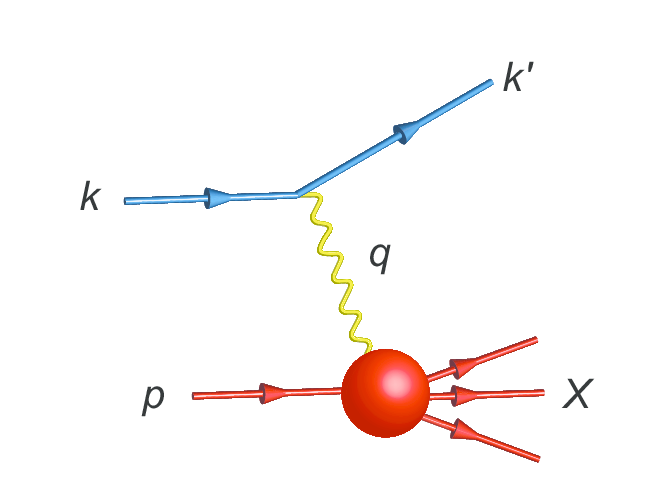 Parton Distribution Functions
Craig Roberts: cdroberts@nju.edu.cn  415 "Predicting Parton DFs"
12
EHM through studies of hadron spectra and structure - ECT* 2022/09/12-16  (42)
NG Boson Distribution Functions
Insights into the Emergence of Mass from Studies of Pion and Kaon Structure, Craig D. Roberts, David G. Richards, Tanja Horn and Lei Chang, NJU-INP 034/21, arXiv: 2102.01765 [hep-ph], Prog. Part. Nucl. Phys. 120 (2021) 103883/1-65
Physics Goals:
Precise data that can be used to determine 
	Pion and Kaon Distribution Functions – valence, sea and glue
Provide the first complete charts of the internal structure of Nature's most fundamental Nambu-Goldstone bosons.
Today:
Existing pion data are more than 40-years-old
That data only covers the valence-quark domain
A forty-year controversy, with doubts persisting over whether the data agree with QCD predictions or challenge the truth of QCD
Regarding the kaon, worldwide, only 8 points of data exist
Craig Roberts: cdroberts@nju.edu.cn  415 "Predicting Parton DFs"
13
EHM through studies of hadron spectra and structure - ECT* 2022/09/12-16  (42)
NG Boson Distribution Functions
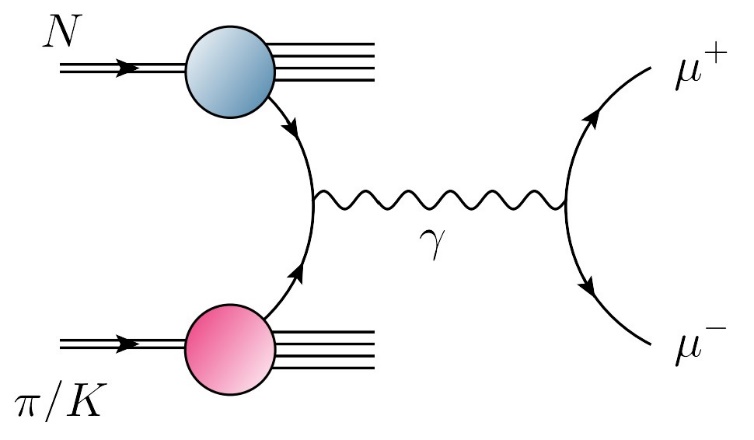 Presentations by … Ent & Horn
Craig Roberts: cdroberts@nju.edu.cn  415 "Predicting Parton DFs"
14
EHM through studies of hadron spectra and structure - ECT* 2022/09/12-16  (42)
Proton and pion DFs – QCD predictions
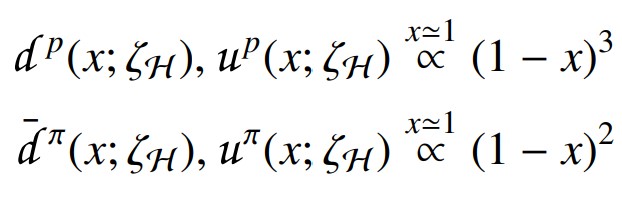 Simple, direct consequences of DGLAP equations.  
DF with lowest exponent defines the valence degree-of-freedom.
Notably, argument can be reversed: 
if large-x glue or sea DF exponent is smaller than that of valence DF at any given scale, then it is smaller at all lower scales.
Craig Roberts: cdroberts@nju.edu.cn  415 "Predicting Parton DFs"
15
EHM through studies of hadron spectra and structure - ECT* 2022/09/12-16  (42)
π valence-quark distributions23 Years of Theory Evolution → 2022
Symmetry, symmetry breaking, and pion parton distributions, Minghui Ding, Khépani Raya et al., NJU-INP 003/19, arXiv:1905.05208 [nucl-th], Phys. Rev. D 101 (2020) 054014/1-14
Pion Valence Quark Distribution from Matrix Element Calculated in Lattice QCD, R. Sufian, et al. Phys. Rev. D 99 (2019) 074507
βcontm(ζ5) = 2.66(12)
βlattice(ζ5) = 2.45(58)
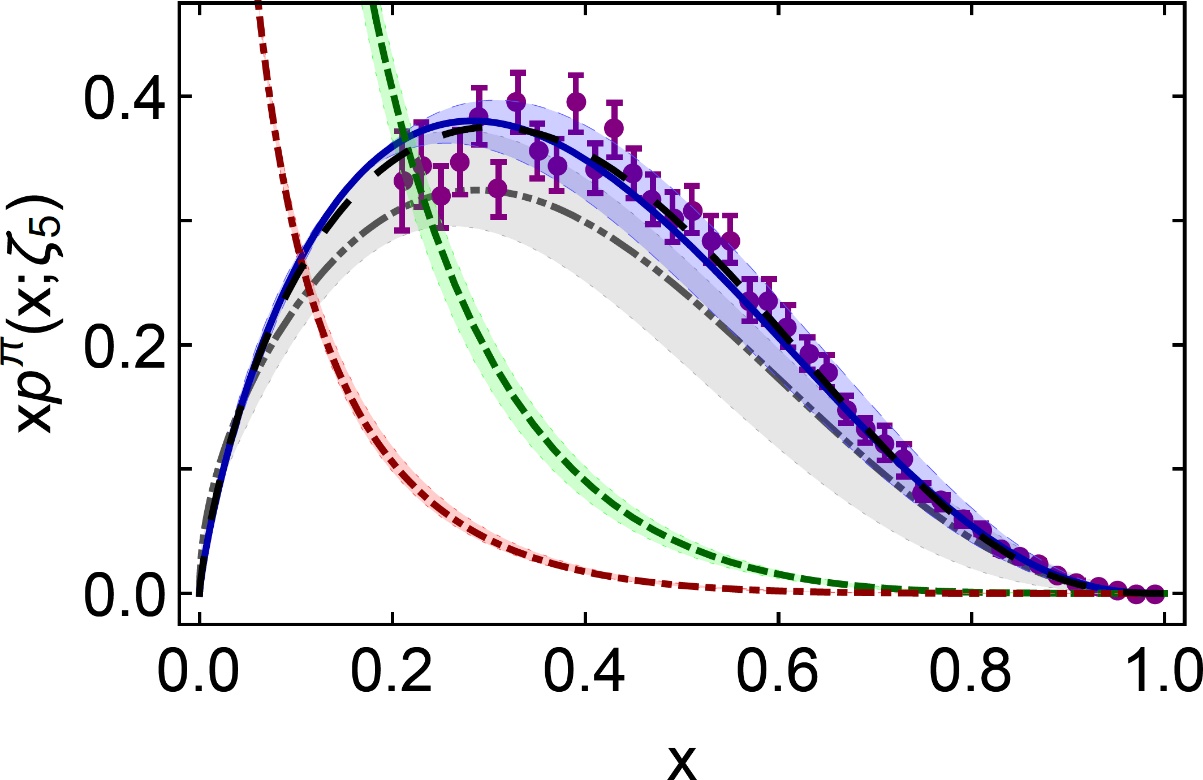 After 30 years – new “meson target” era dawning … dense, precise data will be obtained: 
	 M2 beam-line @ CERN … JLab12 … EIC … EicC
Craig Roberts: cdroberts@nju.edu.cn  415 "Predicting Parton DFs"
16
EHM through studies of hadron spectra and structure - ECT* 2022/09/12-16  (42)
Emergence of pion parton distributions, Z.-F. Cui (崔著钫), M. Ding (丁明慧) et al., 
NJU-INP 054/22, e-Print: 2201.00884 [hep-ph], Phys. Rev. D 105 (2022) L091502/1-8
Strict Constraints on Pion Valence-quark DFs
Craig Roberts: cdroberts@nju.edu.cn  415 "Predicting Parton DFs"
17
EHM through studies of hadron spectra and structure - ECT* 2022/09/12-16  (42)
Emergence of pion parton distributions, Z.-F. Cui (崔著钫), M. Ding (丁明慧) et al., 
NJU-INP 054/22, e-Print: 2201.00884 [hep-ph], Phys. Rev. D 105 (2022) L091502/1-8
Strict Constraints on Pion Valence-quark DFs
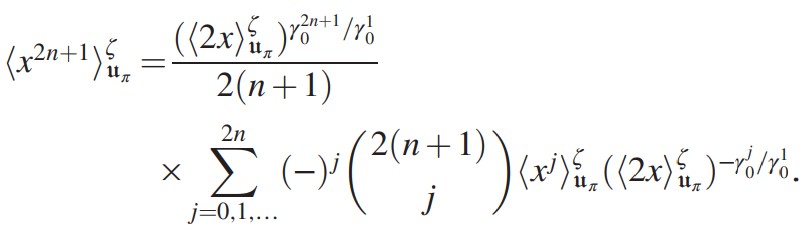 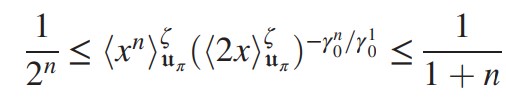 Bounds on all Mellin moments of valence-quark DF
Recursion relation for Mellin moments of valence-quark DF
 … any odd moment is completely determined by the lower-order even moments
Craig Roberts: cdroberts@nju.edu.cn  415 "Predicting Parton DFs"
18
EHM through studies of hadron spectra and structure - ECT* 2022/09/12-16  (42)
Emergence of pion parton distributions, Z.-F. Cui (崔著钫), M. Ding (丁明慧) et al., 
NJU-INP 054/22, e-Print: 2201.00884 [hep-ph], Phys. Rev. D 105 (2022) L091502/1-8
Pion Valence-quark DF from lattice-QCD moments
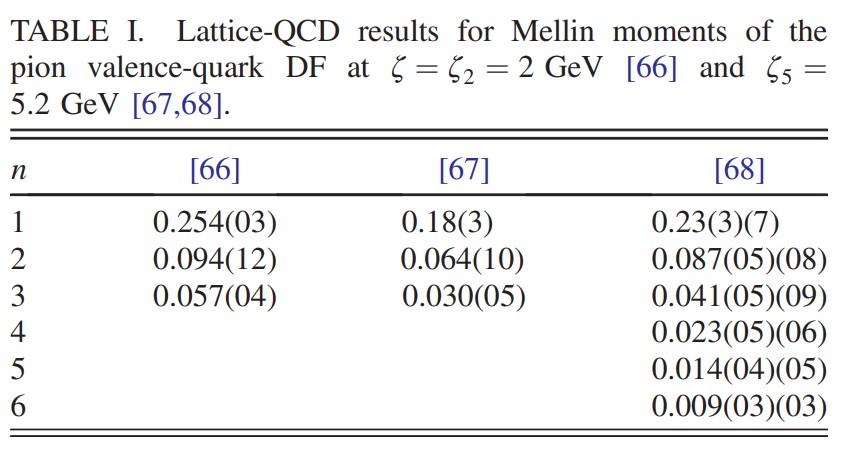 Craig Roberts: cdroberts@nju.edu.cn  415 "Predicting Parton DFs"
19
EHM through studies of hadron spectra and structure - ECT* 2022/09/12-16  (42)
Emergence of pion parton distributions, Z.-F. Cui (崔著钫), M. Ding (丁明慧) et al., 
NJU-INP 054/22, e-Print: 2201.00884 [hep-ph], Phys. Rev. D 105 (2022) L091502/1-8
Pion Valence-quark DF from lattice-QCD moments
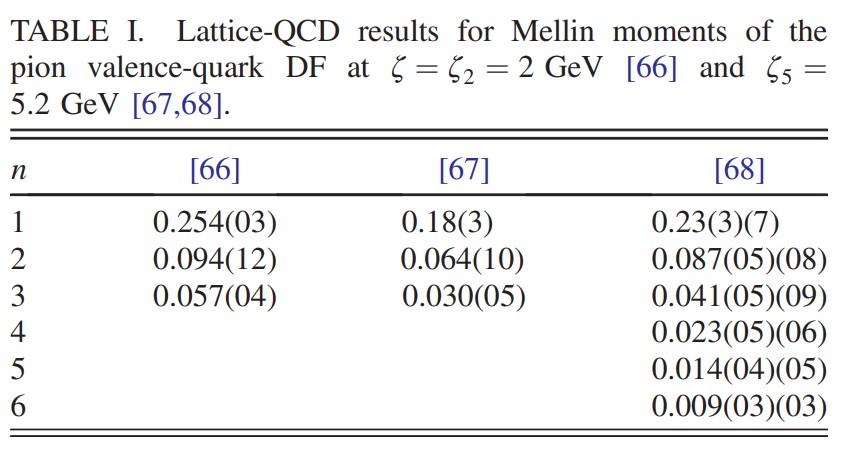 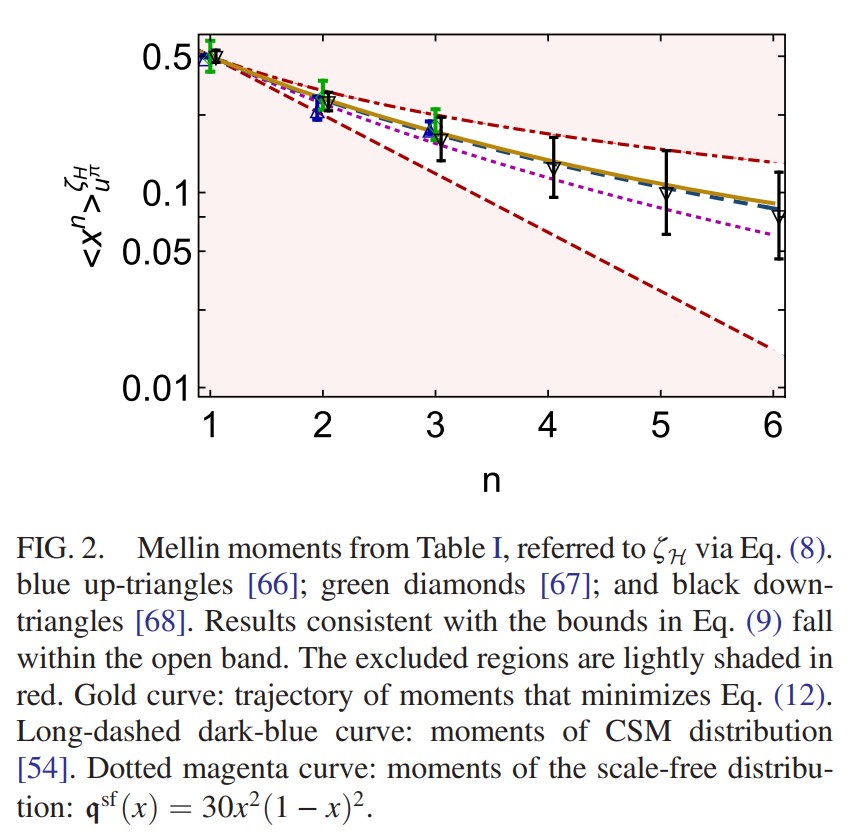 Craig Roberts: cdroberts@nju.edu.cn  415 "Predicting Parton DFs"
20
EHM through studies of hadron spectra and structure - ECT* 2022/09/12-16  (42)
Emergence of pion parton distributions, Z.-F. Cui (崔著钫), M. Ding (丁明慧) et al., 
NJU-INP 054/22, e-Print: 2201.00884 [hep-ph], Phys. Rev. D 105 (2022) L091502/1-8
Pion Valence-quark DFfrom lattice-QCD moments
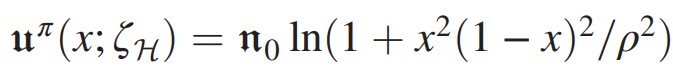 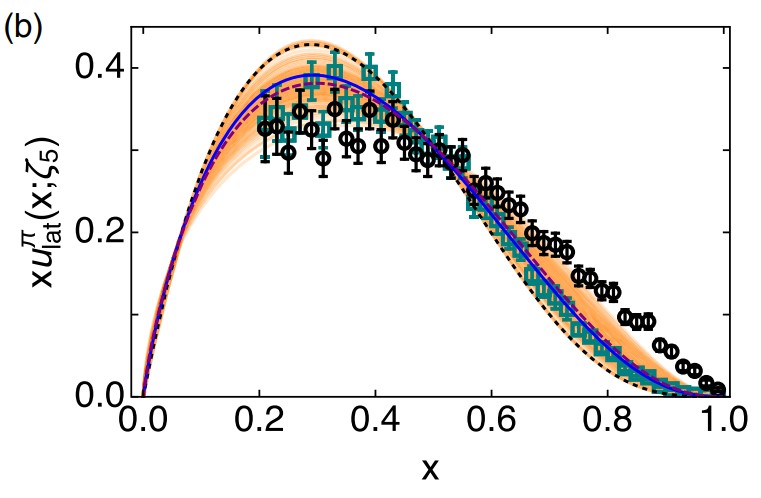 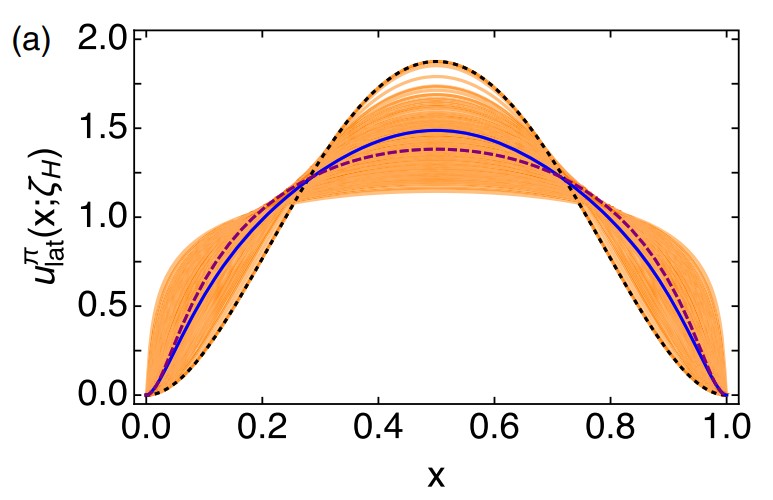 Dashed magenta curve: central-fit result
Solid blue curve: CSM prediction
Craig Roberts: cdroberts@nju.edu.cn  415 "Predicting Parton DFs"
21
EHM through studies of hadron spectra and structure - ECT* 2022/09/12-16  (42)
Emergence of pion parton distributions, Z.-F. Cui (崔著钫), M. Ding (丁明慧) et al., 
NJU-INP 054/22, e-Print: 2201.00884 [hep-ph], Phys. Rev. D 105 (2022) L091502/1-8
Pion Valence-quark DFfrom lattice-QCD moments
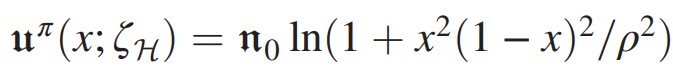 Lattice QCD & CSM in agreement 
pQCD power law confirmed in nonperturbative predictions
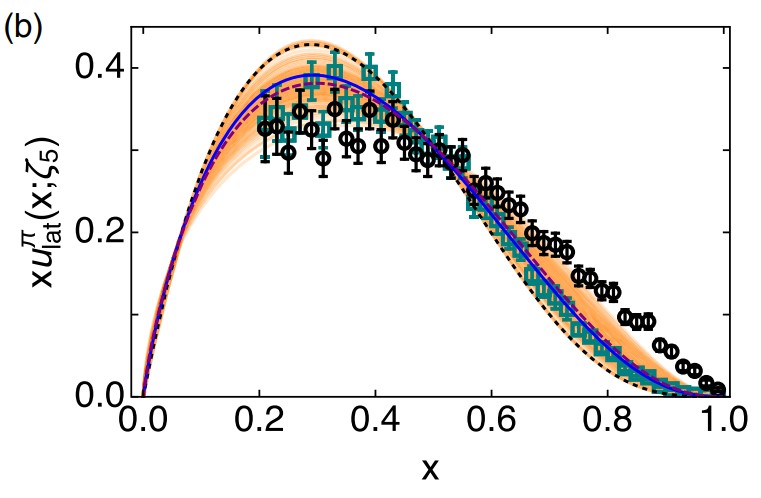 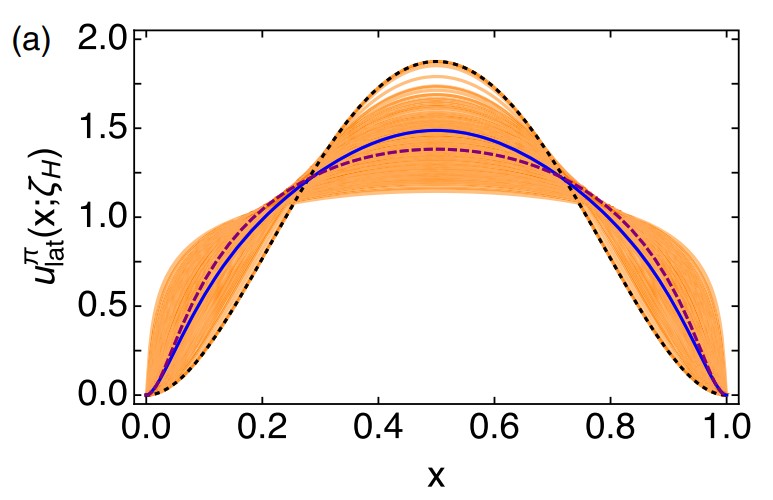 Dashed magenta curve: central-fit result
Solid blue curve: CSM prediction
Craig Roberts: cdroberts@nju.edu.cn  415 "Predicting Parton DFs"
22
EHM through studies of hadron spectra and structure - ECT* 2022/09/12-16  (42)
π DFs … Modern Theory Predictions vs Traditional Phenomenological Fits to Data
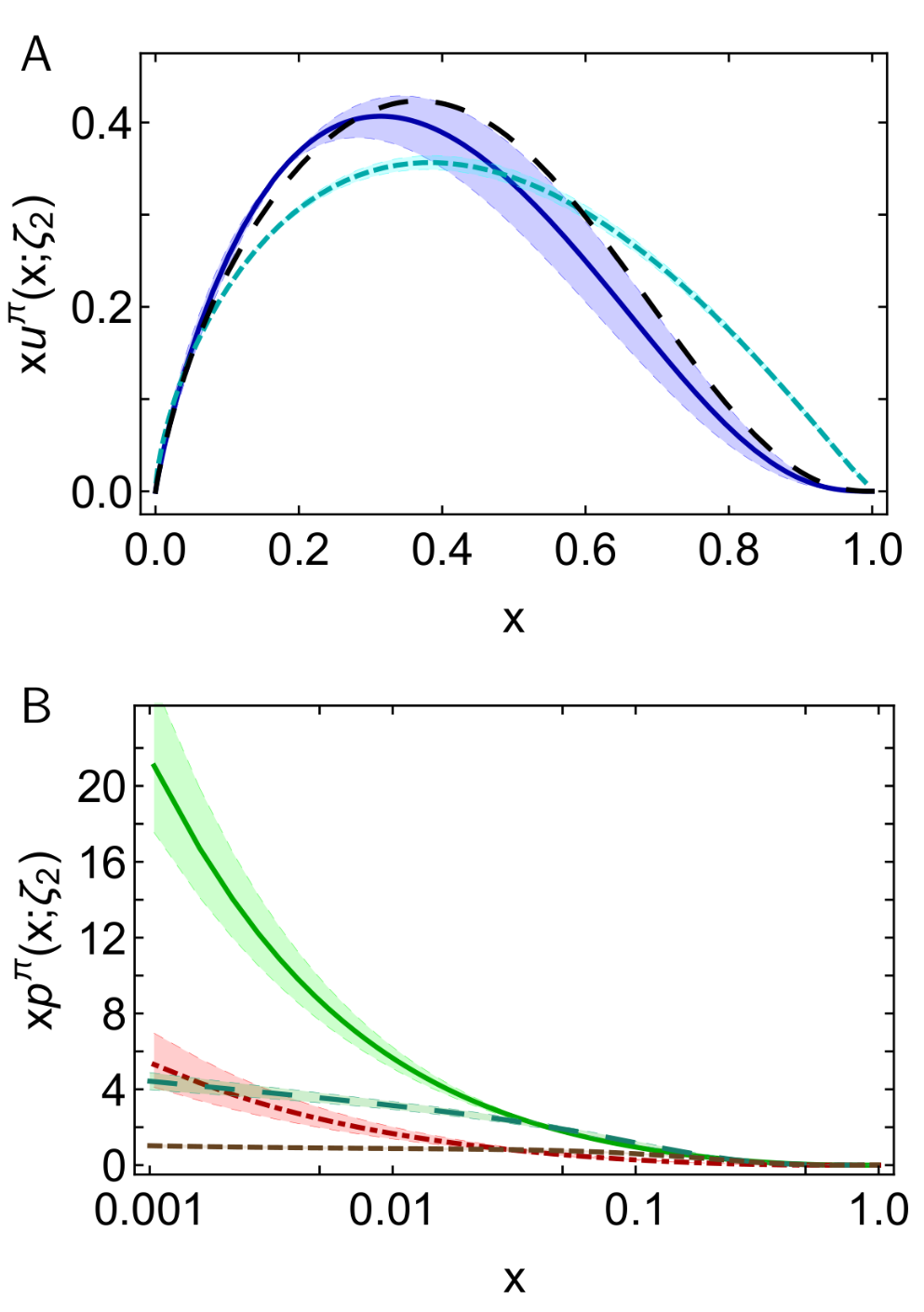 Valence: 
momentum fraction similar
Phenomenological Fits … profile much harder 
	& inconsistent with QCD prediction
Glue:
Qualitative similarities on x ≥ 0.05, but marked quantitative disagreement, especially on complementary domain
Both continuum prediction and fit are very different from early phenomenology
Should be tested in new experiments that are directly sensitive to the pion’s gluon content.
Possibly: prompt photon & J/Ψ production 
Sea:
Prediction and fit disagree on entire x-domain 
If pion’s gluon content is considered uncertain, then fair to describe sea-quark distribution as empirically unknown
Motivation for the collection and analysis of DY data with π± beams on isoscalar targets
CSM prediction
JAM valence
DSE prediction
glue & sea
JAM: 
glue & sea
Craig Roberts: cdroberts@nju.edu.cn  415 "Predicting Parton DFs"
23
EHM through studies of hadron spectra and structure - ECT* 2022/09/12-16  (42)
π DFs … Modern Theory Predictions vs Traditional Phenomenological Fits to Data
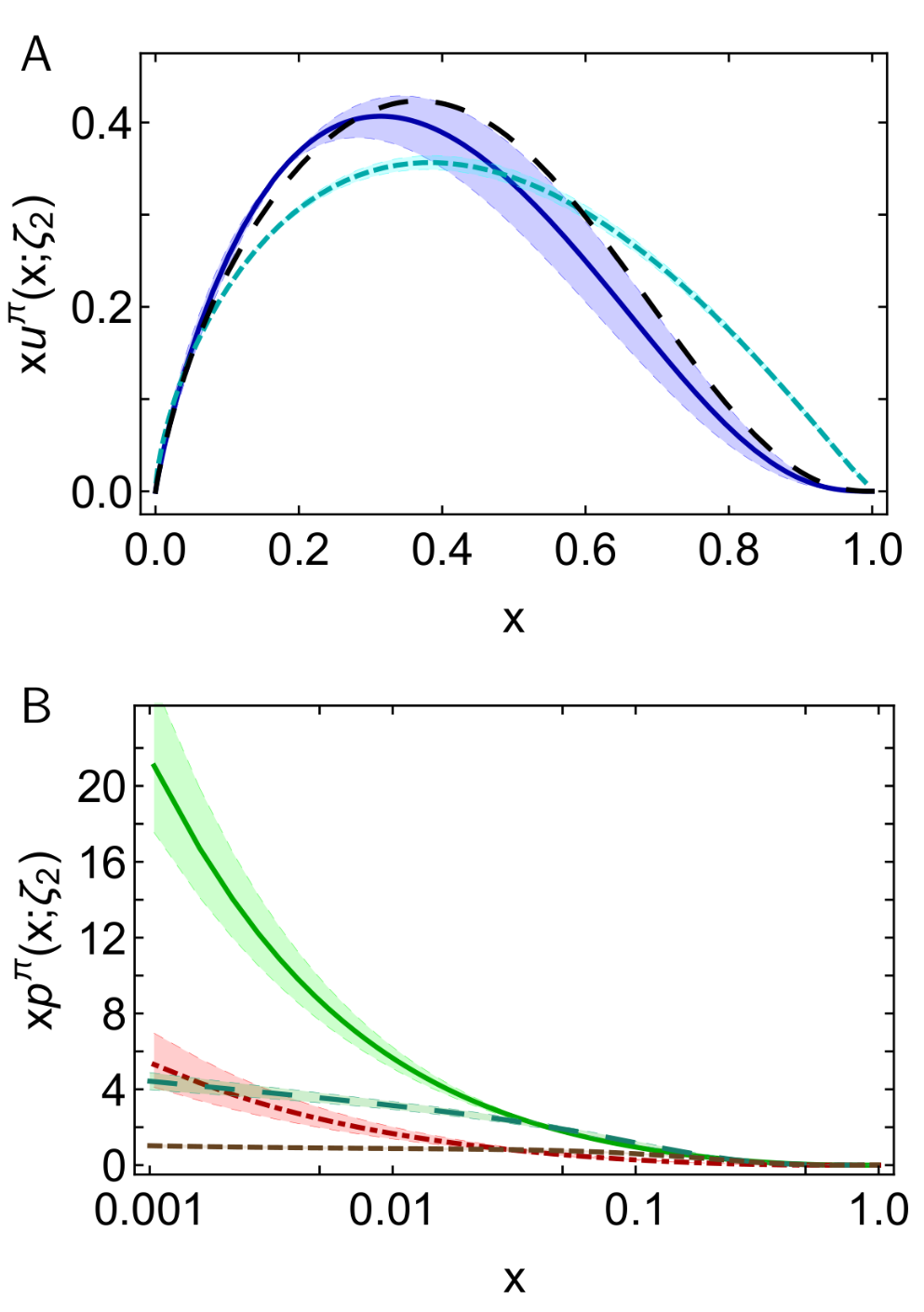 Valence: 
momentum fraction similar
JAM … publication ignores NLL resummation … profile much harder & inconsistent with QCD prediction
Glue:
Similarities on x ≥ 0.05, but marked disagreement on important complementary domain
Both continuum prediction and JAM fit are very different from early phenomenology
Should be tested in new experiments that are directly sensitive to the pion’s gluon content.
Perhaps, prompt photon & J/Ψ production 
Sea:
Prediction and fit disagree on entire x-domain 
If pion’s gluon content is considered uncertain, then fair to describe sea-quark distribution as empirically unknown
Motivation for the collection and analysis of DY data with π± beams on isoscalar targets
DSE prediction
JAM valence
Breaking news … 
         1st lQCD results for pion’s glue DF have been released
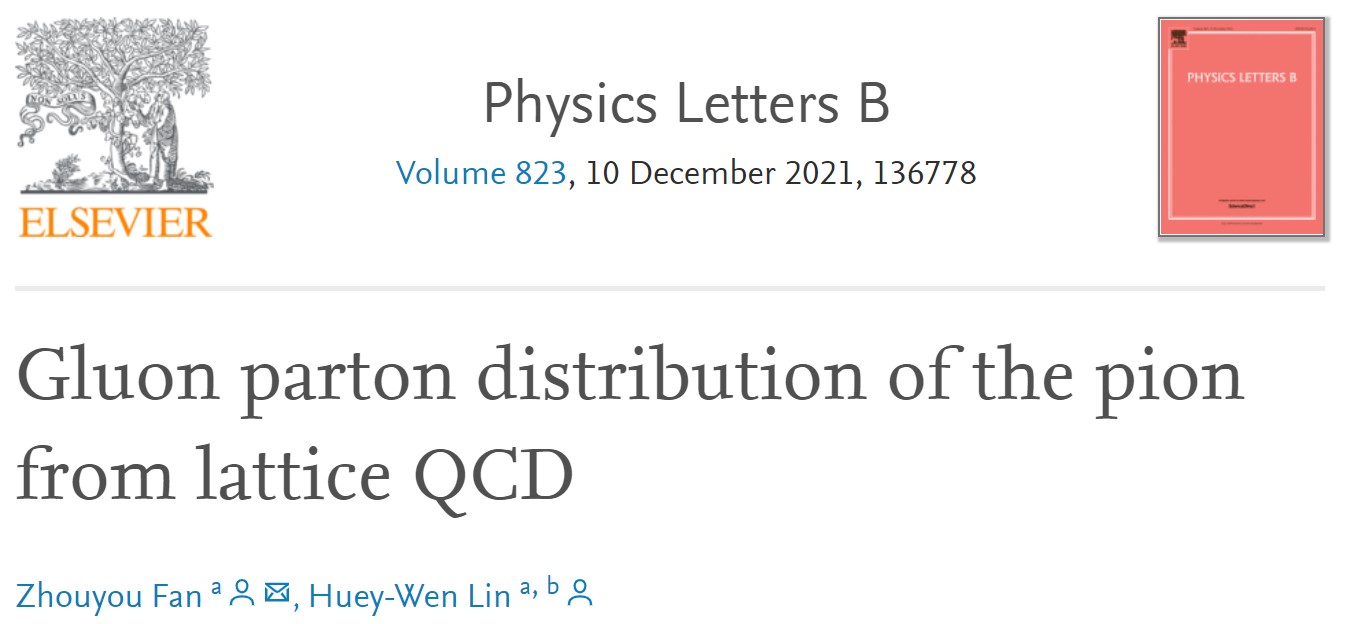 DSE prediction
glue & sea
JAM: 
glue & sea
Craig Roberts: cdroberts@nju.edu.cn  415 "Predicting Parton DFs"
24
EHM through studies of hadron spectra and structure - ECT* 2022/09/12-16  (42)
Breaking news for glue in π: Continuum (Eur. Phys. J. C 80 (2020) 1064/1-20) & Lattice Predictions (arXiv:2104.06372)
Two distinct methods for tackling QCD
continuum
Phenomenological analyses
	exhibit qualitatively different behaviour 
	
Highlights need for new data and improved phenomenology in order to turn that data into a real test of QCD and our understanding of Nambu-Goldstone modes.
AMBER @ CERN can provide the necessary precise data.
lattice
Regarding the distribution of glue in the pion, Lei Chang (常雷) and Craig D Roberts, 
e-Print: 2106.08451 [hep-ph], Chin. Phys. Lett. 38 (8) (2021) 081101/1-6 - Editors' Suggestion
Craig Roberts: cdroberts@nju.edu.cn  415 "Predicting Parton DFs"
25
EHM through studies of hadron spectra and structure - ECT* 2022/09/12-16  (42)
Issues with Recent JAM Fits
Concerning pion parton distributions, Z.-F. Cui (崔著钫), M. Ding (丁明慧) et al., NJU-INP 053/21, e-Print: 2112.09210 [hep-ph], Eur. Phys. J. A 58 (2022) 10/1-14
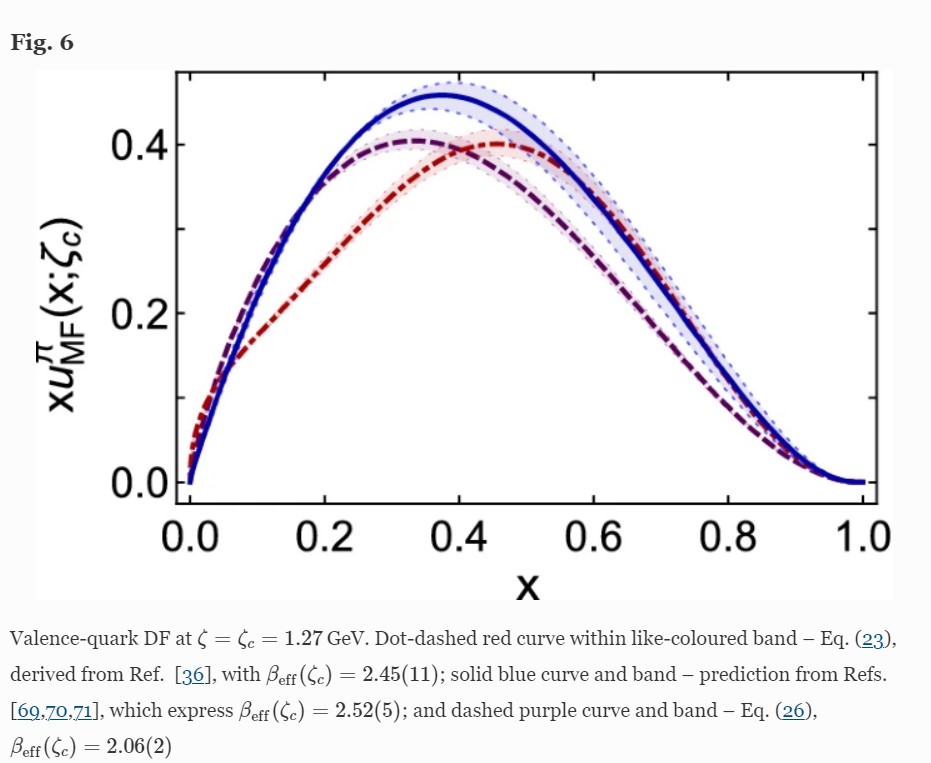 CSM prediction
QCD – valence & glue & sea DFs are intimately connected at ALL scales.  
Unsound to treat them as uncorrelated/independent
Craig Roberts: cdroberts@nju.edu.cn  415 "Predicting Parton DFs"
26
EHM through studies of hadron spectra and structure - ECT* 2022/09/12-16  (42)
Baryon Structure and QCD
R.T. Cahill, C. D. Roberts, J. Praschifka
Austral. J. Phys. 42 (1989) 129-145
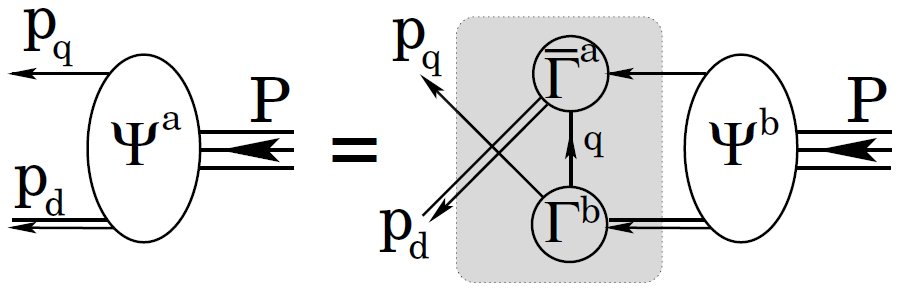 Structure of Baryons - diquark correlations
Craig Roberts: cdroberts@nju.edu.cn  415 "Predicting Parton DFs"
27
EHM through studies of hadron spectra and structure - ECT* 2022/09/12-16  (42)
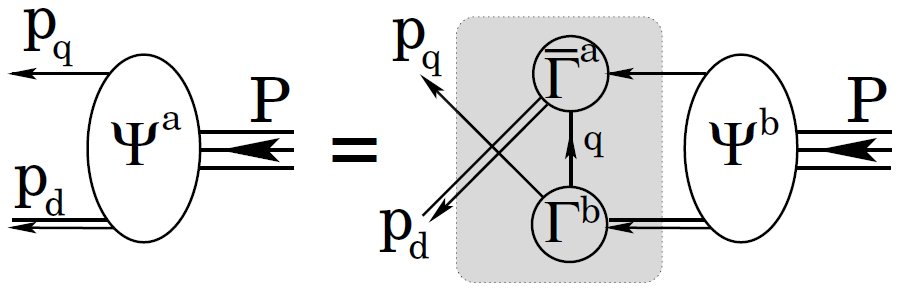 Structure of Baryons
Poincaré covariant Faddeev equation sums all possible exchanges and interactions that can take place between three dressed-quarks
Direct solution of Faddeev equation using rainbow-ladder truncation is now possible, but numerical challenges remain
For many/most applications, diquark approximation to quark+quark scattering kernel is used
Prediction: owing to EHM phenomena, strong diquark correlations exist within baryons
proton and neutron … both scalar and axial-vector diquarks are present
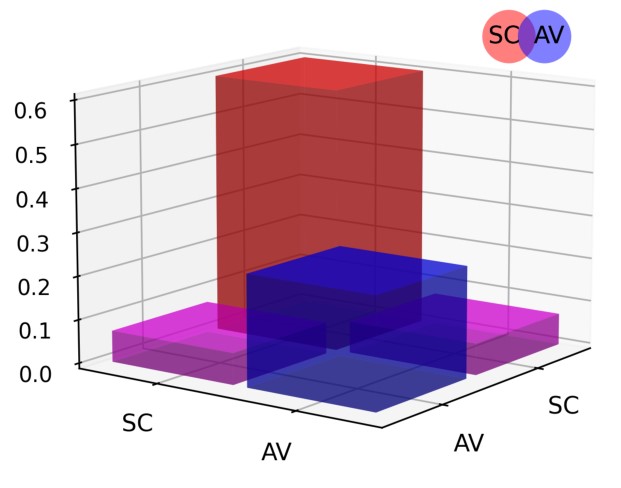 Craig Roberts: cdroberts@nju.edu.cn  415 "Predicting Parton DFs"
28
EHM through studies of hadron spectra and structure - ECT* 2022/09/12-16  (42)
Diquarks & Deep Inelastic Scattering
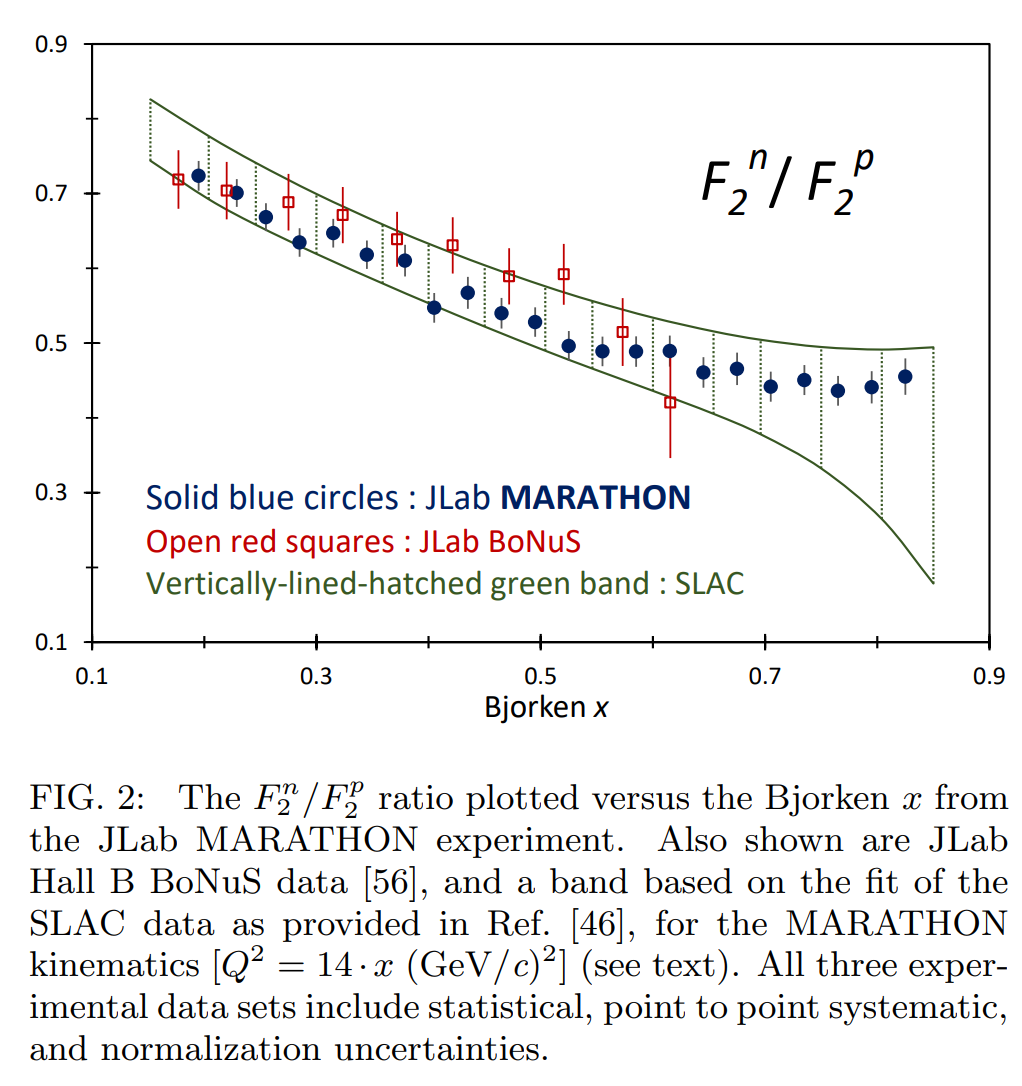 D. Abrams, et al., Measurement of the Nucleon Fn2/Fp2 Structure Function Ratio by the Jefferson Lab MARATHON Tritium/Helium-3 Deep Inelastic Scattering Experiment – arXiv:2104.05850 [hep-ex], 
Phys. Rev. Lett. (2022) in press.
Craig Roberts: cdroberts@nju.edu.cn  415 "Predicting Parton DFs"
29
EHM through studies of hadron spectra and structure - ECT* 2022/09/12-16  (42)
Valence quark ratio in the proton, Zhu-Fang Cui (崔著钫), Fei Gao (高飞), Daniele Binosi, Lei Chang (常雷), C. D. Roberts and S. M. Schmidt, NJU-INP 049/21, e-print: 2108.11493 [hep-ph], Chin. Phys. Lett. Express 39 (04) (2022) 041401/1-5: Express Letter
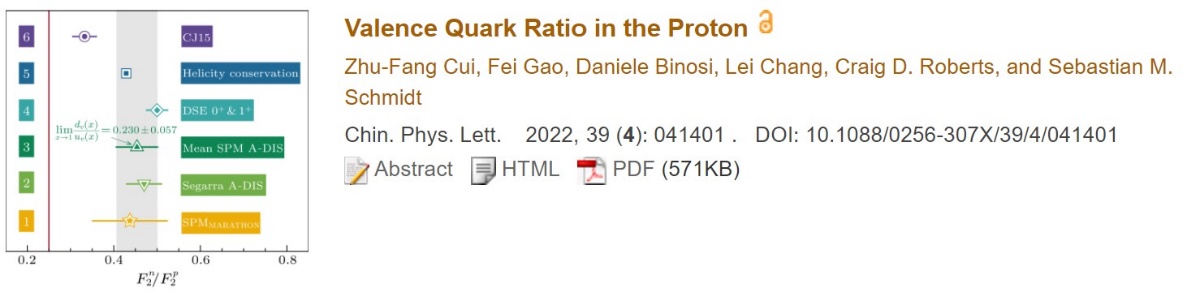 MARATHON EXPERIMENT- Schlessinger point method
New mathematical method for interpolation and extrapolation of data
based on continued-fraction representation of functions, augmented by statistical sampling
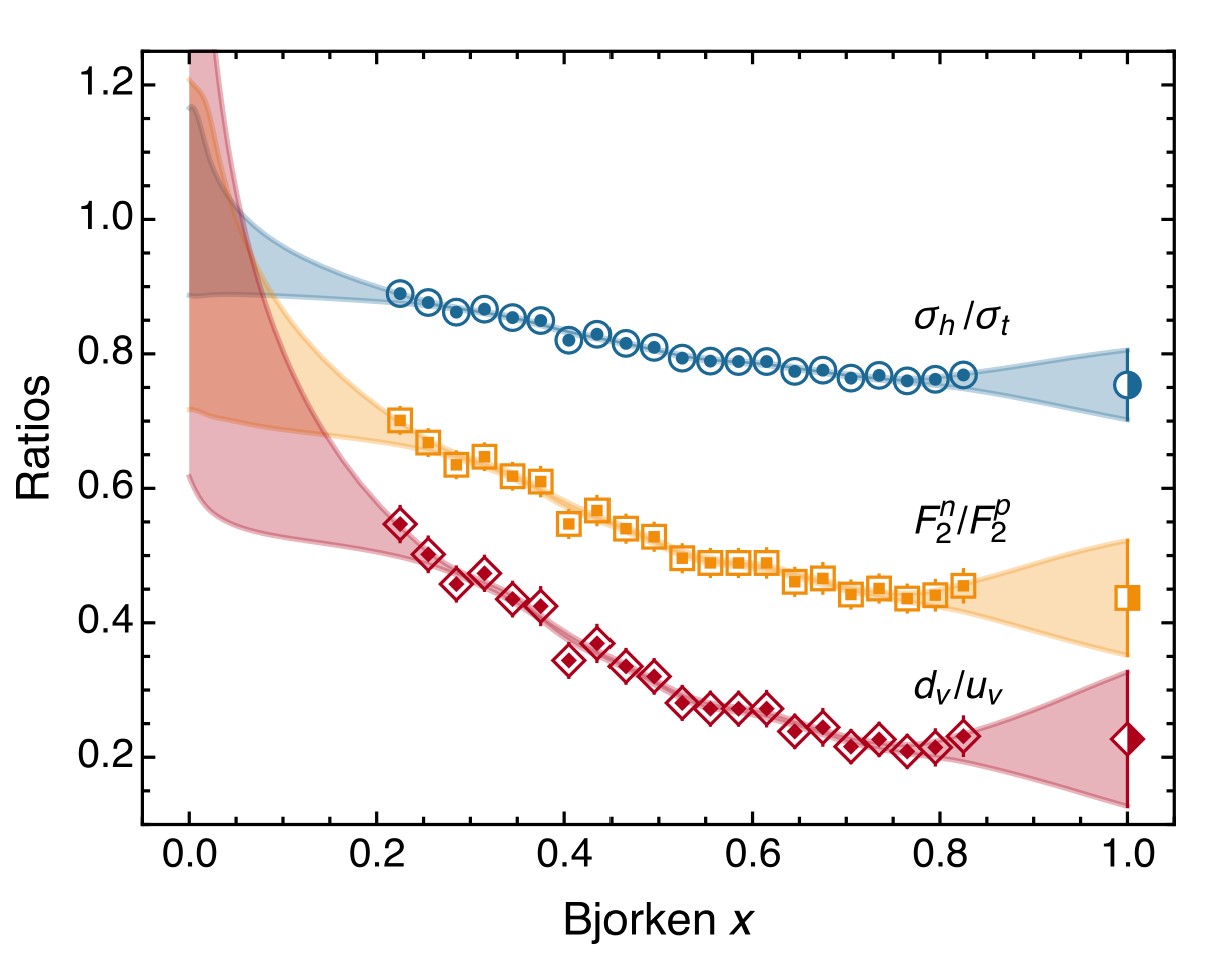 Delivers model-independent prediction for all ratios
No reference to models or physics theories
Provides benchmark against which all pictures of nucleon structure can be measured
Probability that scalar diquark only models of nucleon might be consistent with available data is 1/7,000,000
Craig Roberts: cdroberts@nju.edu.cn  415 "Predicting Parton DFs"
30
EHM through studies of hadron spectra and structure - ECT* 2022/09/12-16  (42)
Proton and pion distribution functions in counterpoint
massive
almost massless
Despite enormous expense of time and effort, much must still be learnt before proton and pion structure may be considered understood in terms of DFs
Most simply, what are the differences, if any, between the distributions of partons within the proton and the pion?
The question of similarity/difference between proton and pion DFs has particular resonance today as science seeks to explain EHM
How are obvious macroscopic differences between protons and pions expressed in the structural features of these two bound-states?
pion
proton
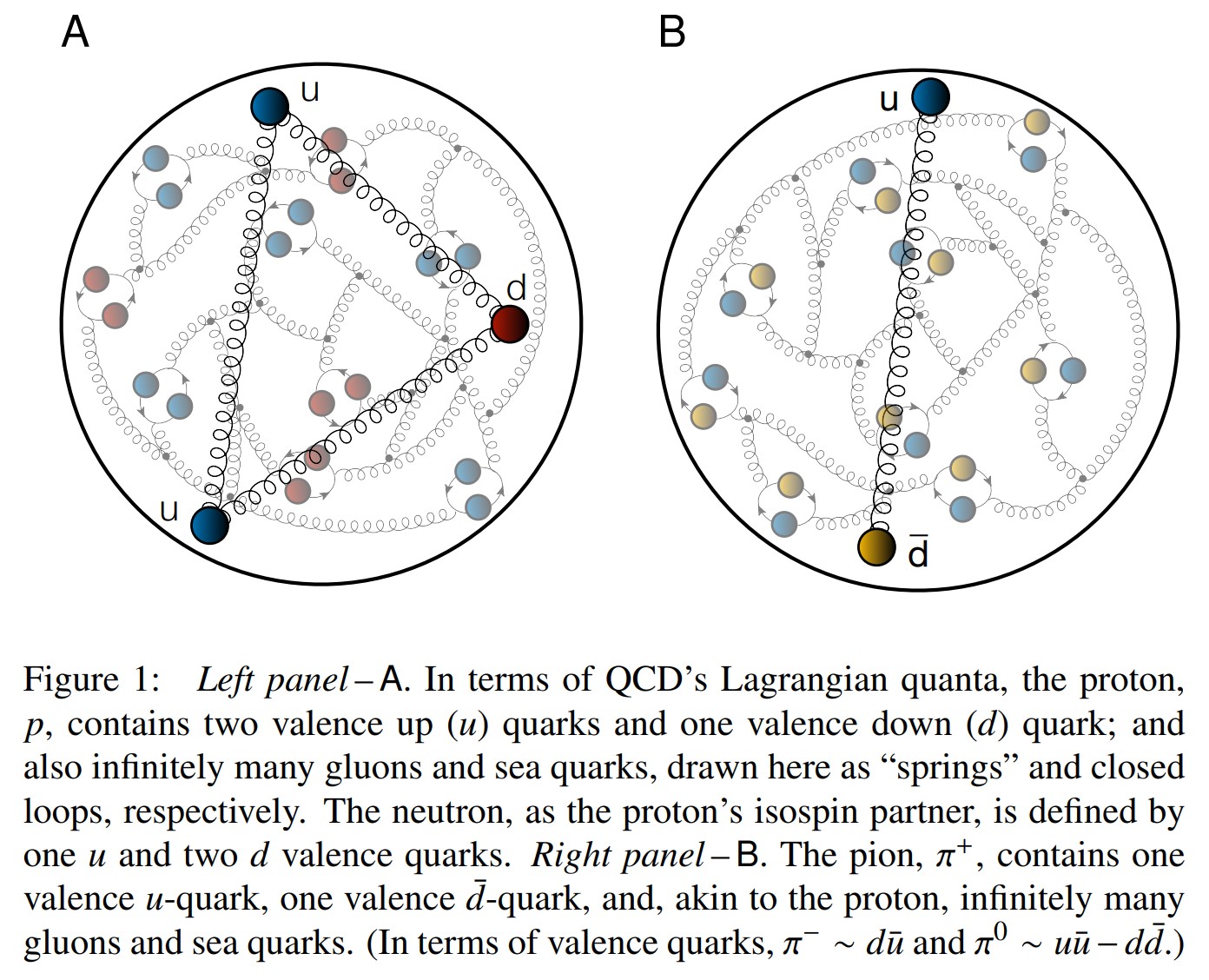 Craig Roberts: cdroberts@nju.edu.cn  415 "Predicting Parton DFs"
31
EHM through studies of hadron spectra and structure - ECT* 2022/09/12-16  (42)
Proton and pion distribution functions in counterpoint
Proton and pion distribution functions in counterpoint, Ya Lu (陆亚) et al., 
NJU-INP 056/22, e-Print: 2203.00753 [hep-ph], Phys. Lett. B 830 (2022) 137130
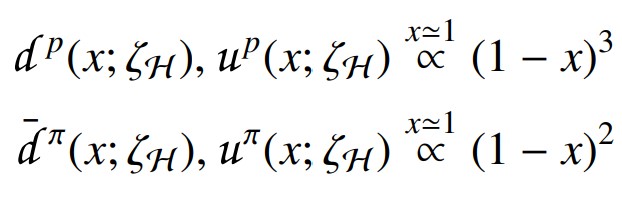 These are simple consequences of DGLAP equations.  
DF with lowest exponent 
           defines the valence degree-of-freedom.
Argument can be reversed: 
if large-x glue or sea DF exponent is smaller than that of valence DF at any given scale, then it is smaller at all lower scales.
Proton is supposed to be a stable bound-state of three valence-quarks
 Yet, modern global analyses of proton DIS and related  data encompass fits with role of glue and valence-quarks reversed! 
 Proton has valence glue but no valence quarks!
No simultaneous global fits to proton and pion data have ever been performed
Largely because pion data are scarce
Existing approaches are unlikely to yield definitive answers because practitioners typically ignore QCD constraints
Craig Roberts: cdroberts@nju.edu.cn  415 "Predicting Parton DFs"
32
EHM through studies of hadron spectra and structure - ECT* 2022/09/12-16  (42)
Proton and pion distribution functions in counterpoint
Proton and pion distribution functions in counterpoint, Ya Lu (陆亚) et al., 
NJU-INP 056/22, e-Print: 2203.00753 [hep-ph], Phys. Lett. B 830 (2022) 137130
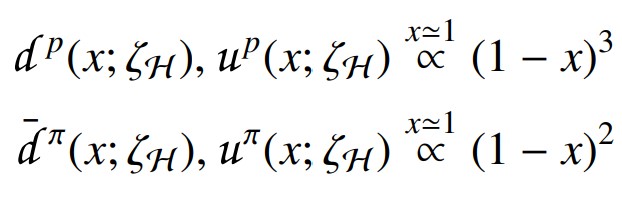 These are simple consequence of DGLAP equations.  
 CT18: large-x power of glue distribution at the scale ζ = masscharm is (almost) identical to that of valence-quarks.  
 With this behavior, proton has valence-gluon degrees of freedom at all scales.  That would make the proton a hybrid baryon, which it is not.
 CT18Z: large-x power of glue distribution is a2=1.87, whereas that on the valence quarks is a2=3.15, 
 i.e., at ζ = masscharm valence-quarks are subleading degrees-of-freedom.  Instead, gluons dominate on what is typically called the valence-quark domain.
Further, no simultaneous global fits to proton and pion data have ever been performed
Largely because pion data are scarce
Existing approaches are unlikely to yield definitive answers because practitioners typically ignore QCD constraints
Craig Roberts: cdroberts@nju.edu.cn  415 "Predicting Parton DFs"
33
EHM through studies of hadron spectra and structure - ECT* 2022/09/12-16  (42)
Proton and pion distribution functions in counterpoint
Proton and pion distribution functions in counterpoint, Ya Lu (陆亚) et al., 
NJU-INP 056/22, e-Print: 2203.00753 [hep-ph], Phys. Lett. B 830 (2022) 137130
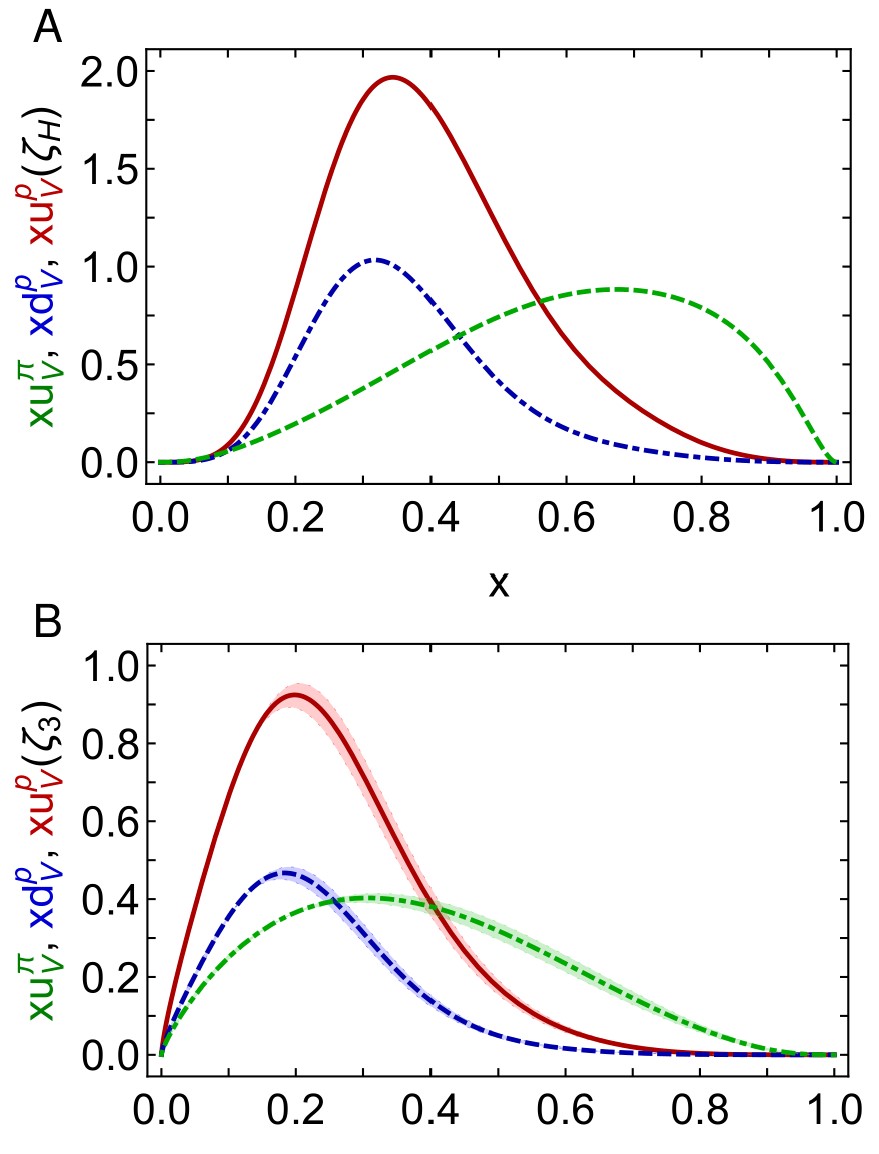 dilation
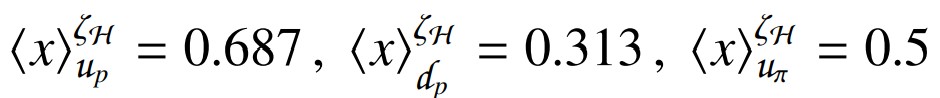 u in proton
d in proton
u in pion
dilation
Craig Roberts: cdroberts@nju.edu.cn  415 "Predicting Parton DFs"
34
EHM through studies of hadron spectra and structure - ECT* 2022/09/12-16  (42)
Proton valence-quark DFs: Continuum cf. Lattice
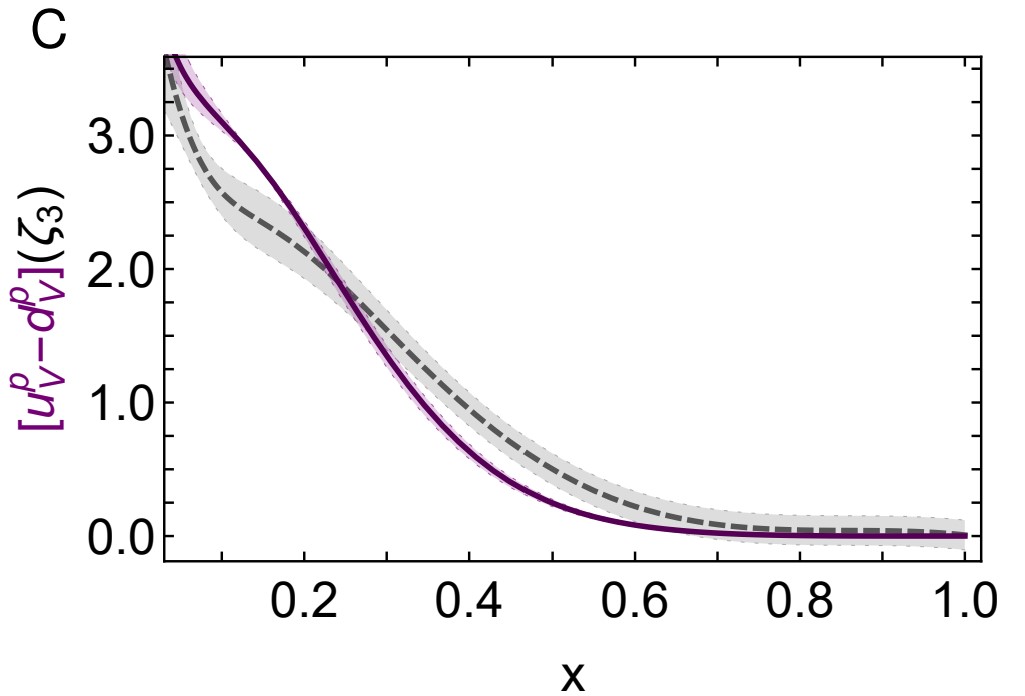 Continuum: Proton and pion distribution functions in counterpoint, Ya Lu (陆亚) et al., NJU-INP 056/22, e-Print: 2203.00753 [hep-ph] 
Lattice: Nucleon Isovector Unpolarized Parton Distribution in the Physical-Continuum Limit, H.-W. Lin et al., arXiv:2011.14971 [hep-lat]
Craig Roberts: cdroberts@nju.edu.cn  415 "Predicting Parton DFs"
35
EHM through studies of hadron spectra and structure - ECT* 2022/09/12-16  (42)
Proton and pion distribution functions in counterpoint– glue and sea
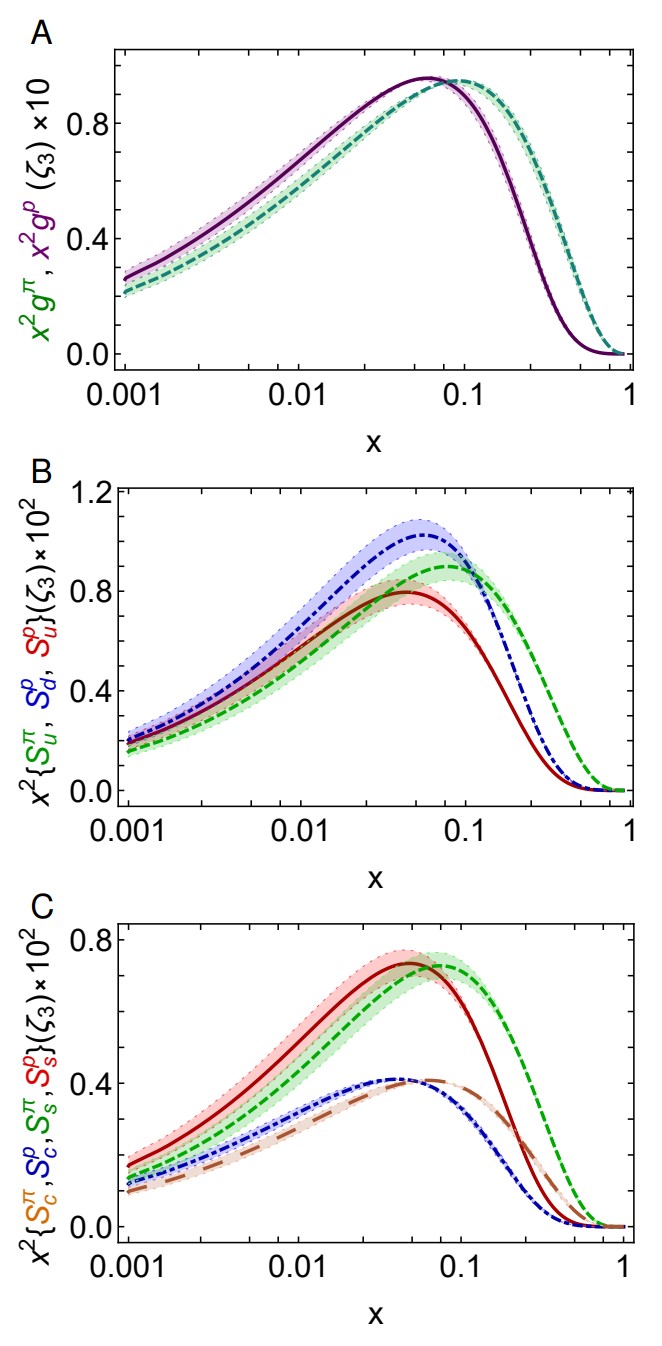 Craig Roberts: cdroberts@nju.edu.cn  415 "Predicting Parton DFs"
36
EHM through studies of hadron spectra and structure - ECT* 2022/09/12-16  (42)
Neutron/Proton structure function ratio
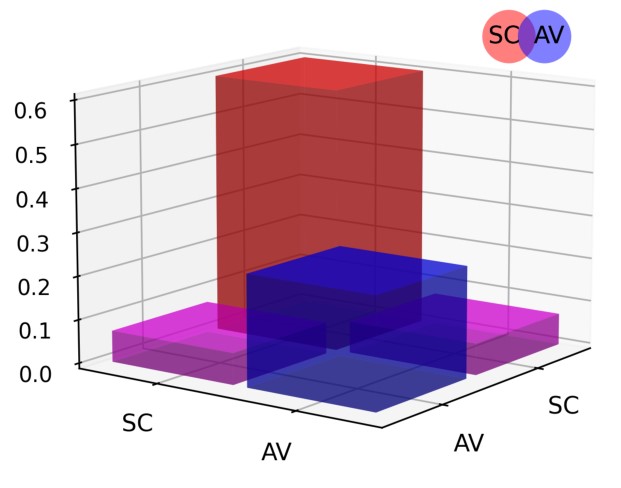 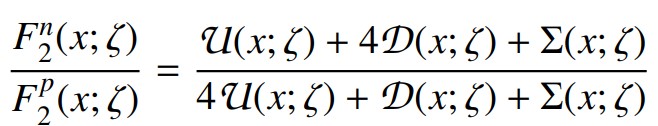 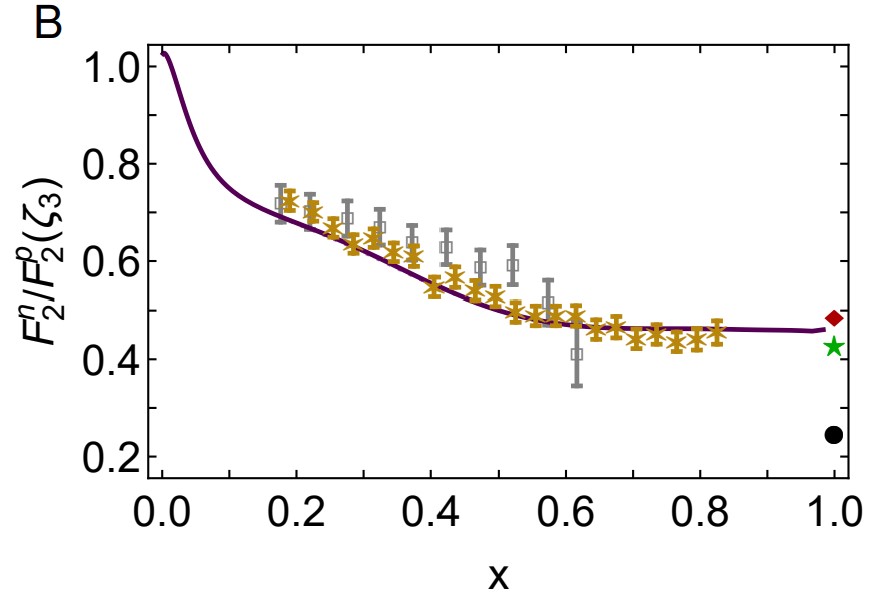 Sea quark dominance on x<0.2
Valence quark dominance on x>0.2
🎆 Valence quark ratio in the proton, Zhu-Fang Cui, (崔著钫), Fei Gao (高飞), Daniele Binosi, Lei Chang (常雷), Craig D. Roberts and Sebastian M. Schmidt, NJU-INP 049/21, e-print: 2108.11493 [hep-ph], Chin. Phys. Lett. Express 39 (04) (2022) 041401/1-5: Express Letter
Probability that scalar diquark only models of nucleon might be consistent with available data is 1/7,000,000
Craig Roberts: cdroberts@nju.edu.cn  415 "Predicting Parton DFs"
37
EHM through studies of hadron spectra and structure - ECT* 2022/09/12-16  (42)
Asymmetry of antimatter in the proton
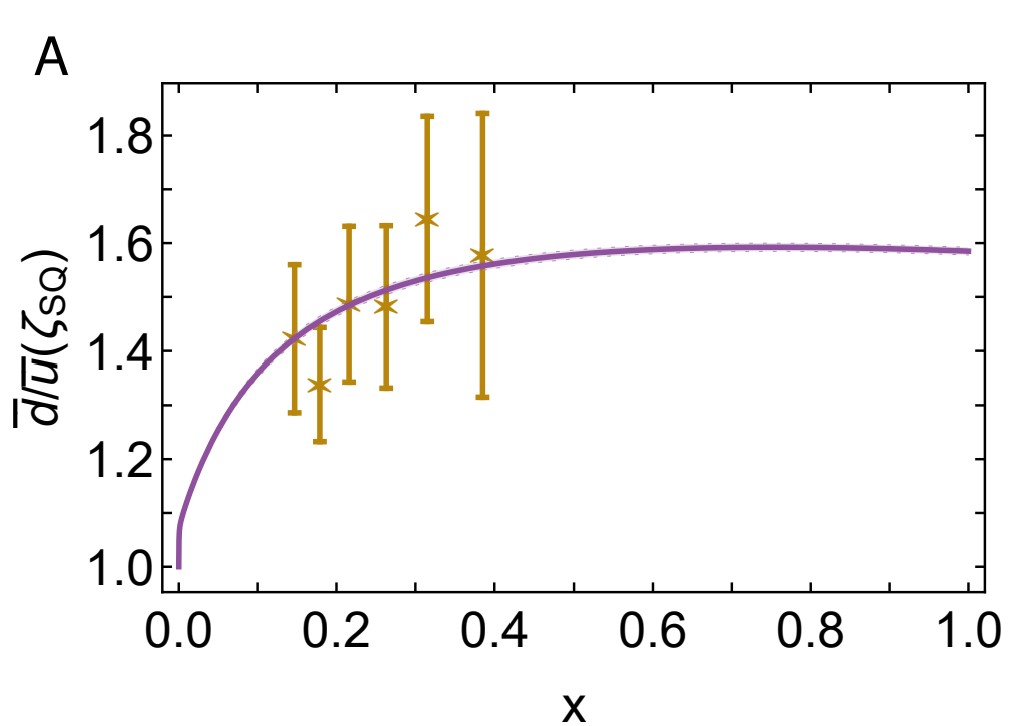 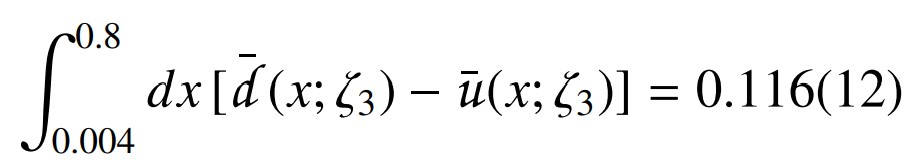 Proton and pion distribution functions in counterpoint, Ya Lu (陆亚), Lei Chang (常雷), Khépani Raya, Craig D. Roberts and José Rodríguez-Quintero, NJU-INP 056/22, e-Print: 2203.00753 [hep-ph], Phys. Lett. B 830 (2022) 137130/1-7
Parton distributions of light quarks and antiquarks in the proton, Lei Chang (常雷), Fei Gao (高飞) and Craig D. Roberts, NJU-INP 055/22, e-Print: 2201.07870 [hep-ph], Phys. Lett. B 829 (2022) 137078/1-7
Craig Roberts: cdroberts@nju.edu.cn  415 "Predicting Parton DFs"
38
EHM through studies of hadron spectra and structure - ECT* 2022/09/12-16  (42)
Proton and pion distribution functions in counterpoint
CSMs have delivered 1st ever unified body of predictions for all proton and pion DFs 
          – valence, glue, and four-flavour-separated sea. 
Within mesons & baryons that share familial flavour structure, light-front momentum fractions carried by identifiable, distinct parton classes are identical at any scale. 
On the other hand, x-dependence of DFs is strongly hadron dependent
         Smoking gun for EHM
At any resolving scale, ζ, those in the pion are the hardest (most dilated). 
All CSM DFs comply with QCD constraints on endpoint (low- and high-x) scaling behaviour. 
However, existing global fits ignore QCD constraints, so:
Fail to deliver realistic DFs, even from abundant proton data
Meson data almost nonexistent and controversial results from fits
Only after imposing QCD constraints on future phenomenological data fits will it be possible to draw reliable pictures of hadron structure. 
Especially important for attempts to expose and understand differences between Nambu-Goldstone bosons and seemingly less complex hadrons.
Craig Roberts: cdroberts@nju.edu.cn  415 "Predicting Parton DFs"
39
EHM through studies of hadron spectra and structure - ECT* 2022/09/12-16  (42)
Many Other Expressions of EHM
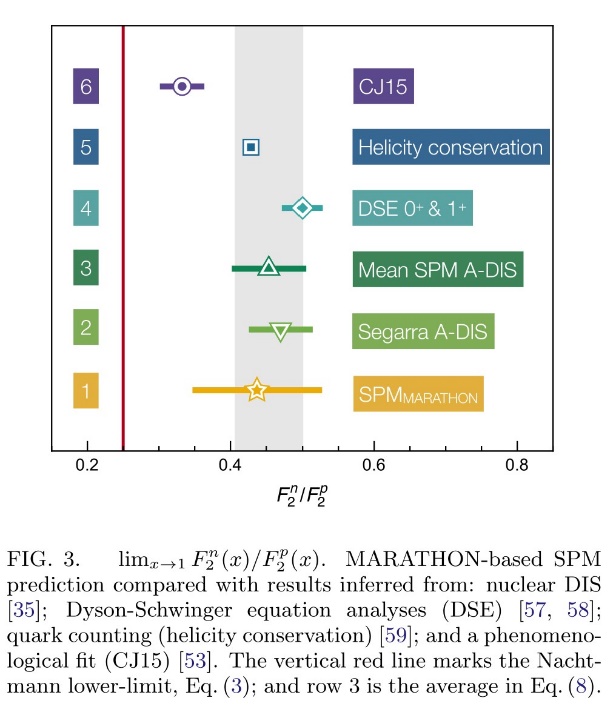 Presentations by … 
d’Angelo, Segovia, Gothe, Kumano, Wilson
Craig Roberts: cdroberts@nju.edu.cn  415 "Predicting Parton DFs"
40
EHM through studies of hadron spectra and structure - ECT* 2022/09/12-16  (42)
Grant no. 12135007
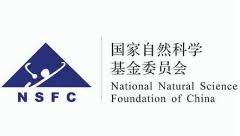 Emergent Hadron Mass
QCD is unique amongst known fundamental theories of natural phenomena
The degrees-of-freedom used to express the scale-free Lagrangian are not directly observable
Massless gauge bosons become massive, with no “human” interference
Gluon mass ensures a stable, infrared completion of the theory through the appearance of a running coupling that saturates at infrared momenta, being everywhere finite
Massless fermions become massive, producing
Massive baryons and simultaneously Massless mesons
These emergent features of QCD are expressed in every strong interaction observable 
They can also be revealed via 
	EHM interference with Nature’s other known source of mass = Higgs
We are capable of building facilities that can validate these concepts, proving QCD to be 
	the 1st well-defined four-dimensional quantum field theory ever contemplated
This may open doors that lead far beyond the Standard Model
Craig Roberts: cdroberts@nju.edu.cn  415 "Predicting Parton DFs"
41
EHM through studies of hadron spectra and structure - ECT* 2022/09/12-16  (42)
Grant no. 12135007
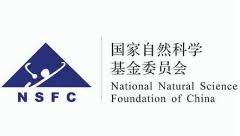 Emergent Hadron Mass
QCD is unique amongst known fundamental theories of natural phenomena
The degrees-of-freedom used to express the scale-free Lagrangian are not directly observable
Massless gauge bosons become massive, with no “human” interference
Gluon mass ensures a stable, infrared completion of the theory through the appearance of a running coupling that saturates at infrared momenta, being everywhere finite
Massless fermions become massive, producing
Massive baryons and simultaneously Massless mesons
These emergent features of QCD are expressed in every strong interaction observable 
They can also be revealed via 
	EHM interference with Nature’s other known source of mass = Higgs
We are capable of building facilities that can validate these concepts, proving QCD to be 
	the 1st well-defined four-dimensional quantum field theory ever contemplated
This may open doors that lead far beyond the Standard Model
There are theories of many things,
But is there a theory of everything?
Craig Roberts: cdroberts@nju.edu.cn  415 "Predicting Parton DFs"
42
EHM through studies of hadron spectra and structure - ECT* 2022/09/12-16  (42)
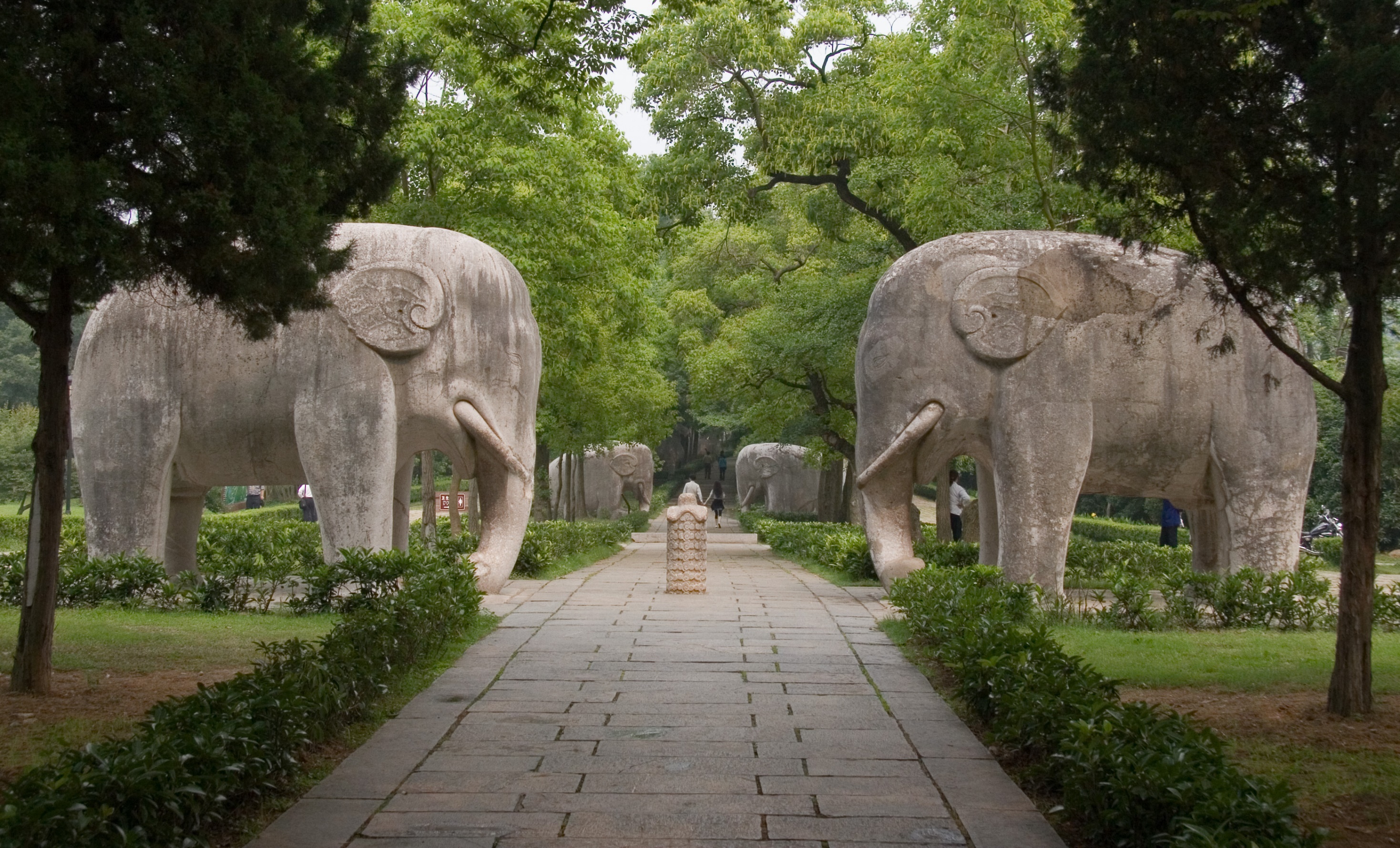 Thankyou
43
Craig Roberts: cdroberts@nju.edu.cn  415 "Predicting Parton DFs"
EHM through studies of hadron spectra and structure - ECT* 2022/09/12-16  (42)